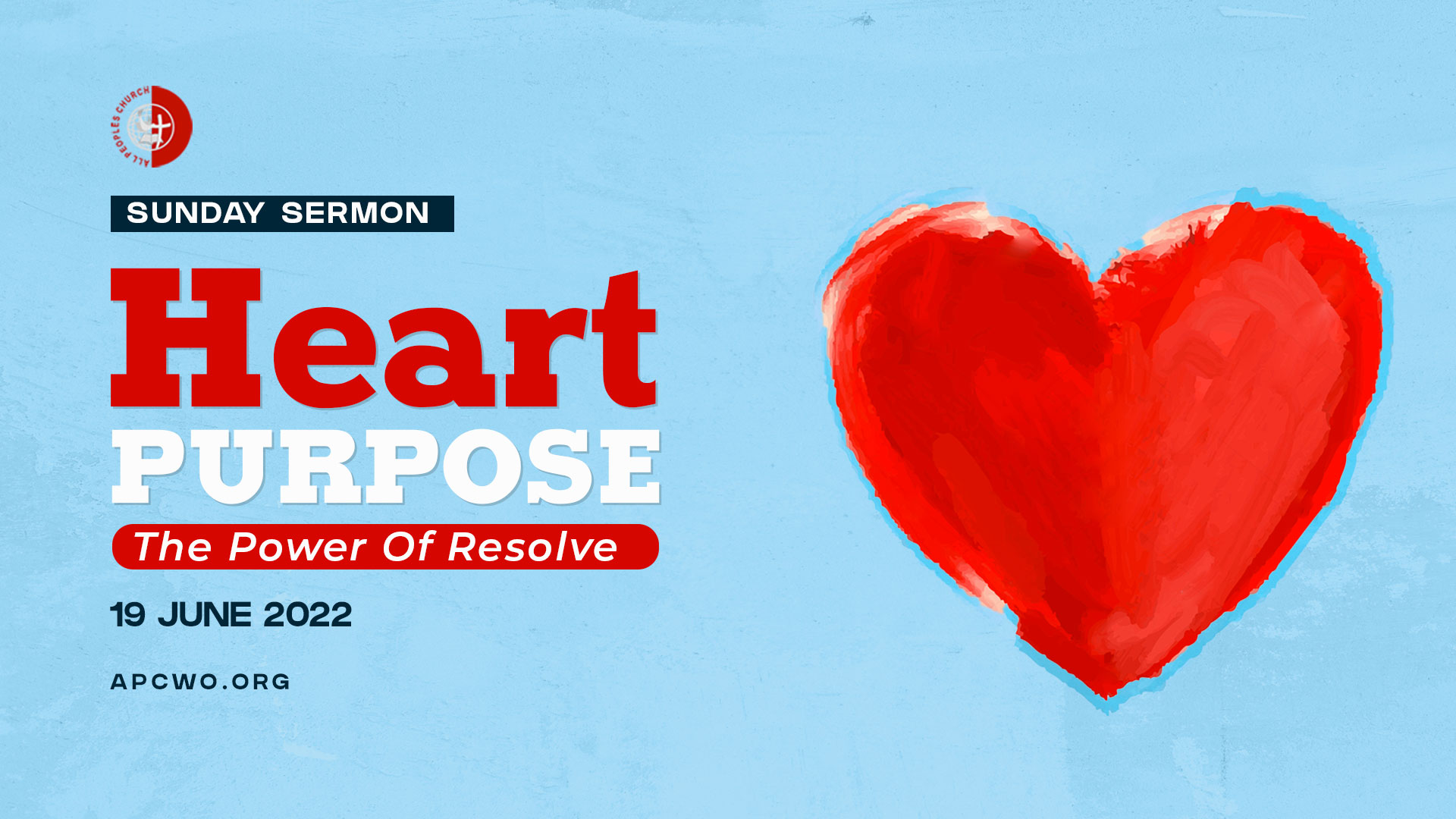 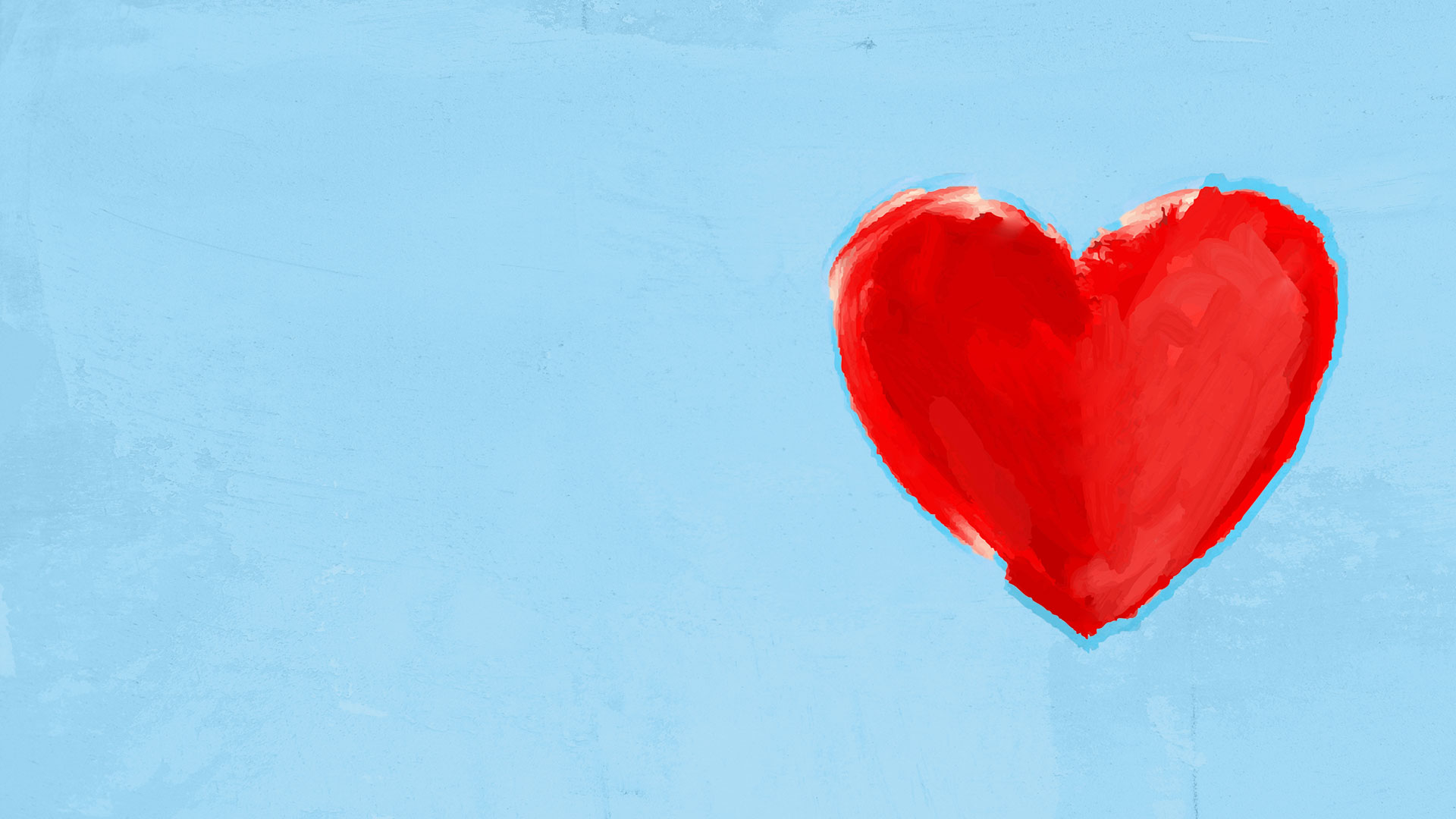 DANIEL PURPOSED IN HIS HEART
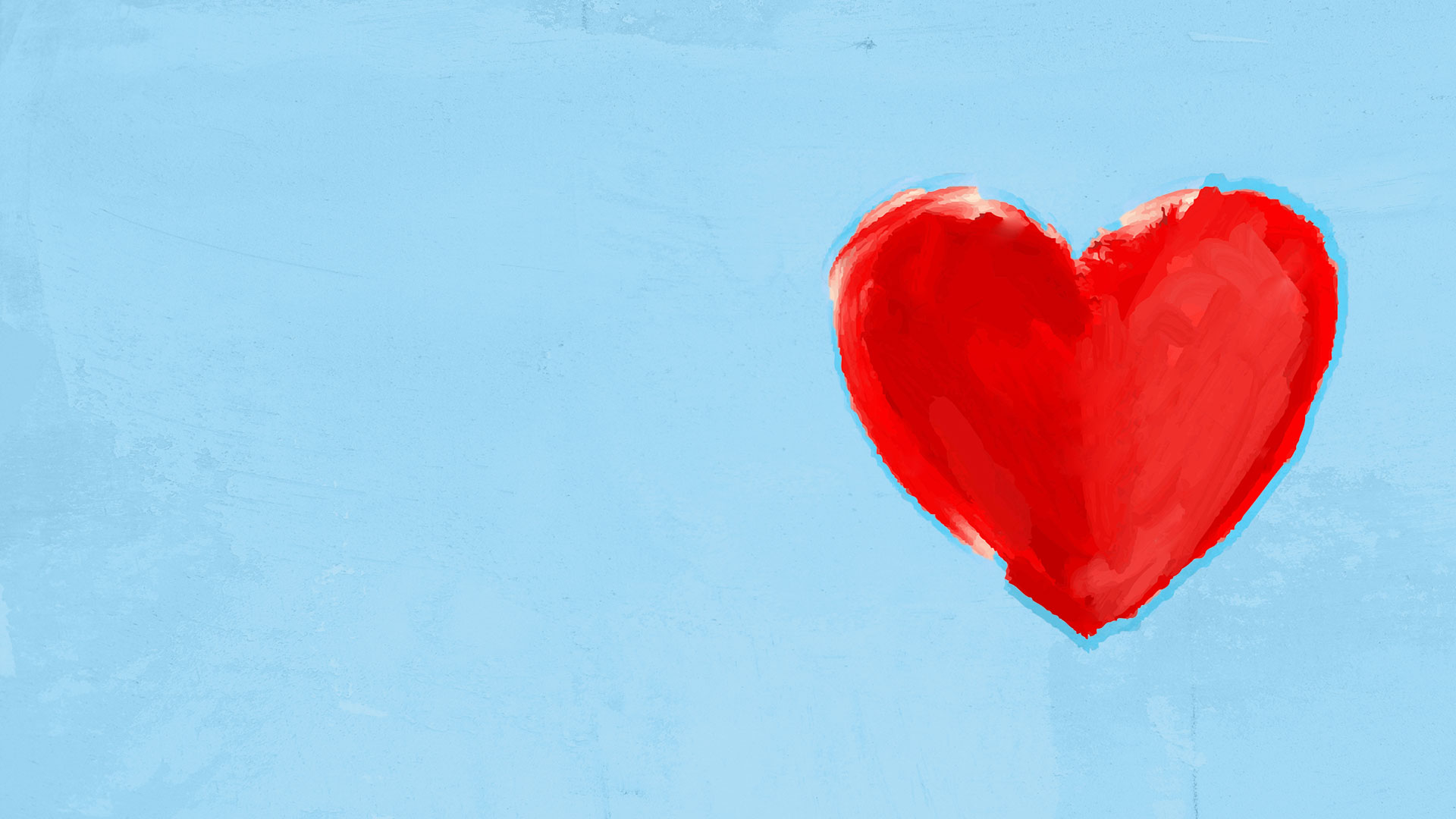 Daniel 1:8,9
8 But Daniel purposed in his heart that he would not defile himself with the portion of the king's delicacies, nor with the wine which he drank; therefore he requested of the chief of the eunuchs that he might not defile himself. 
9 Now God had brought Daniel into the favor and goodwill of the chief of the eunuchs.
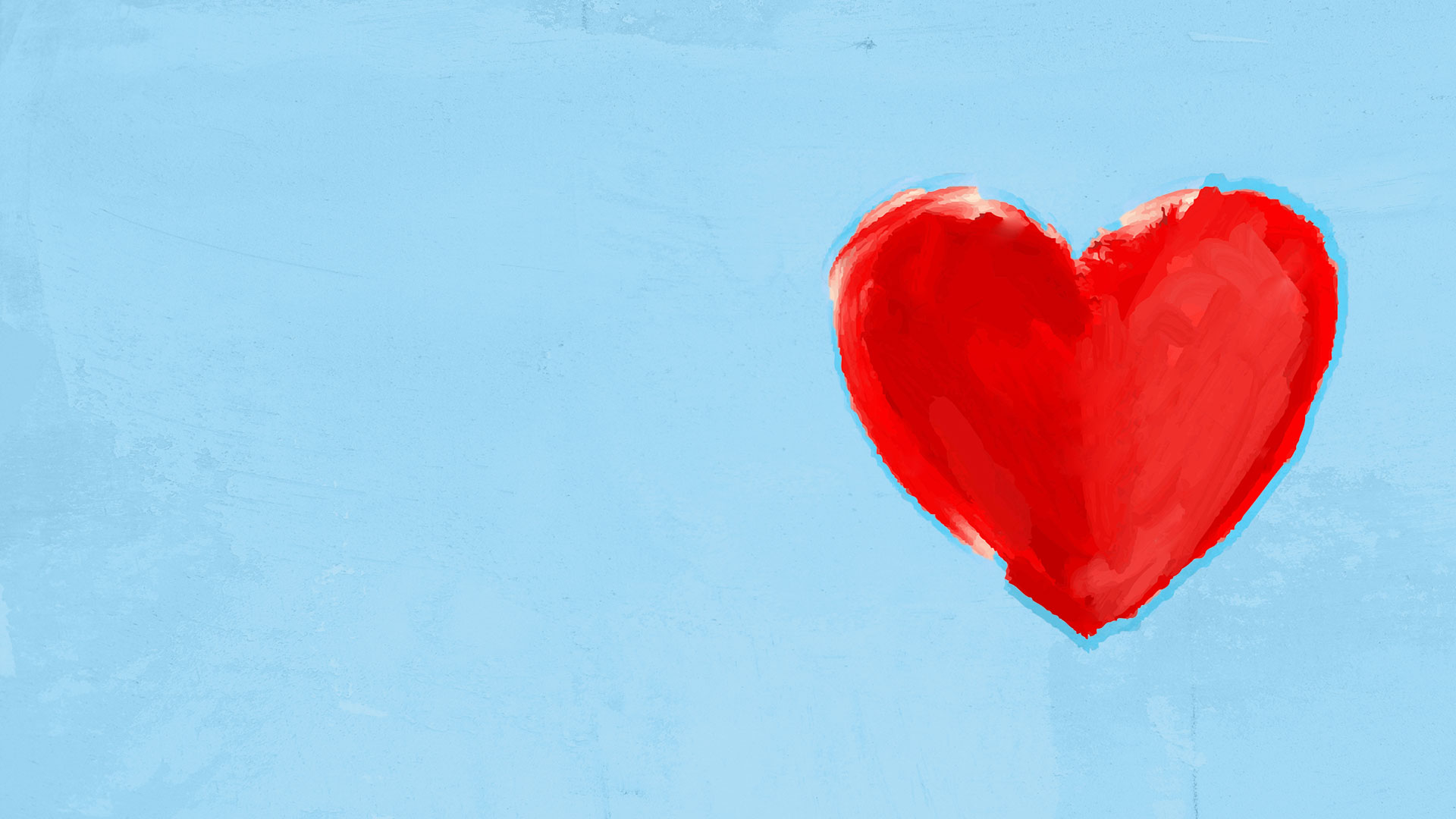 DIVINE FAVOR SURROUNDS A GODLY RESOLVE
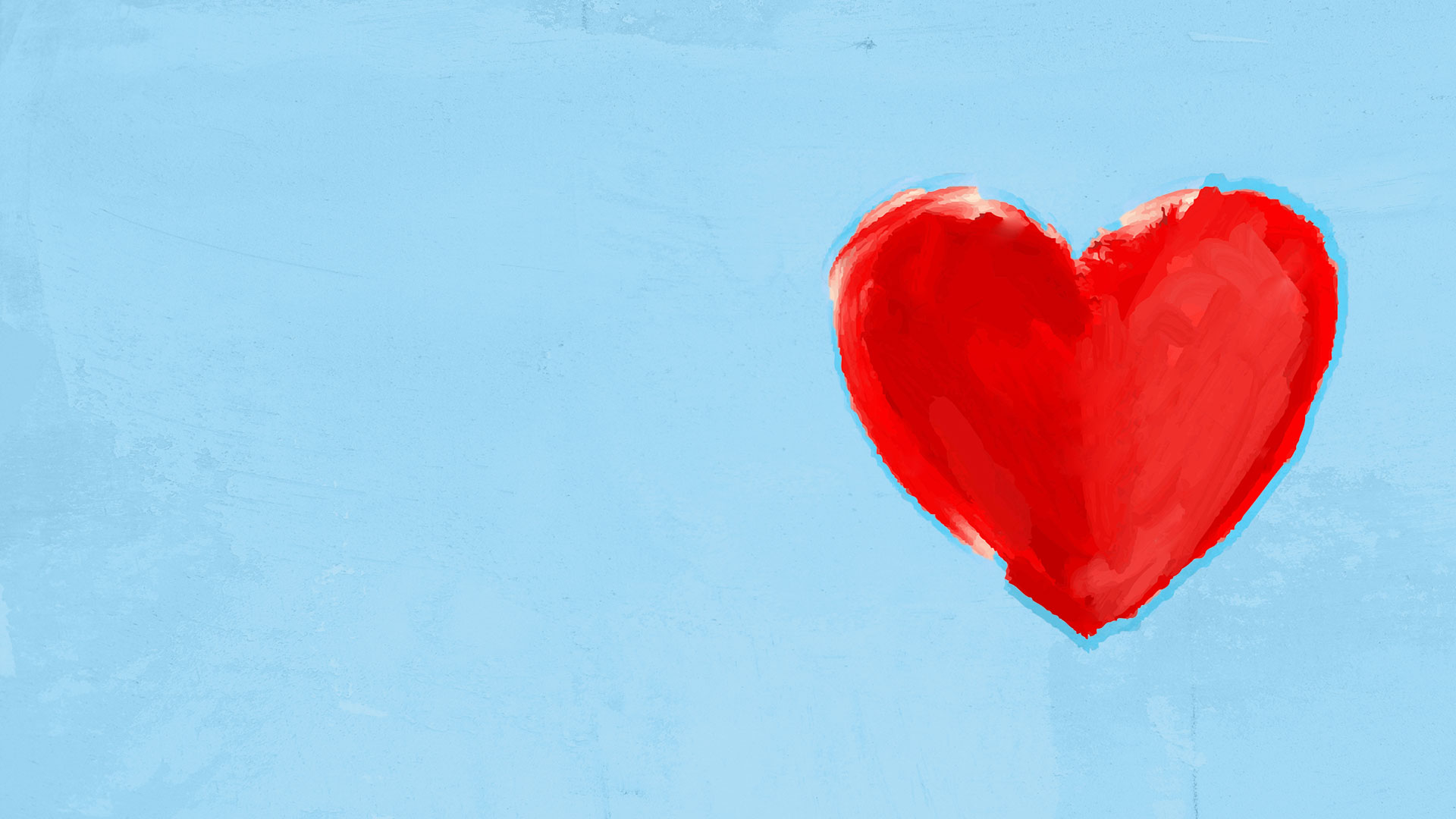 BEING IRRESOLUTE PRODUCES INSTABILITY
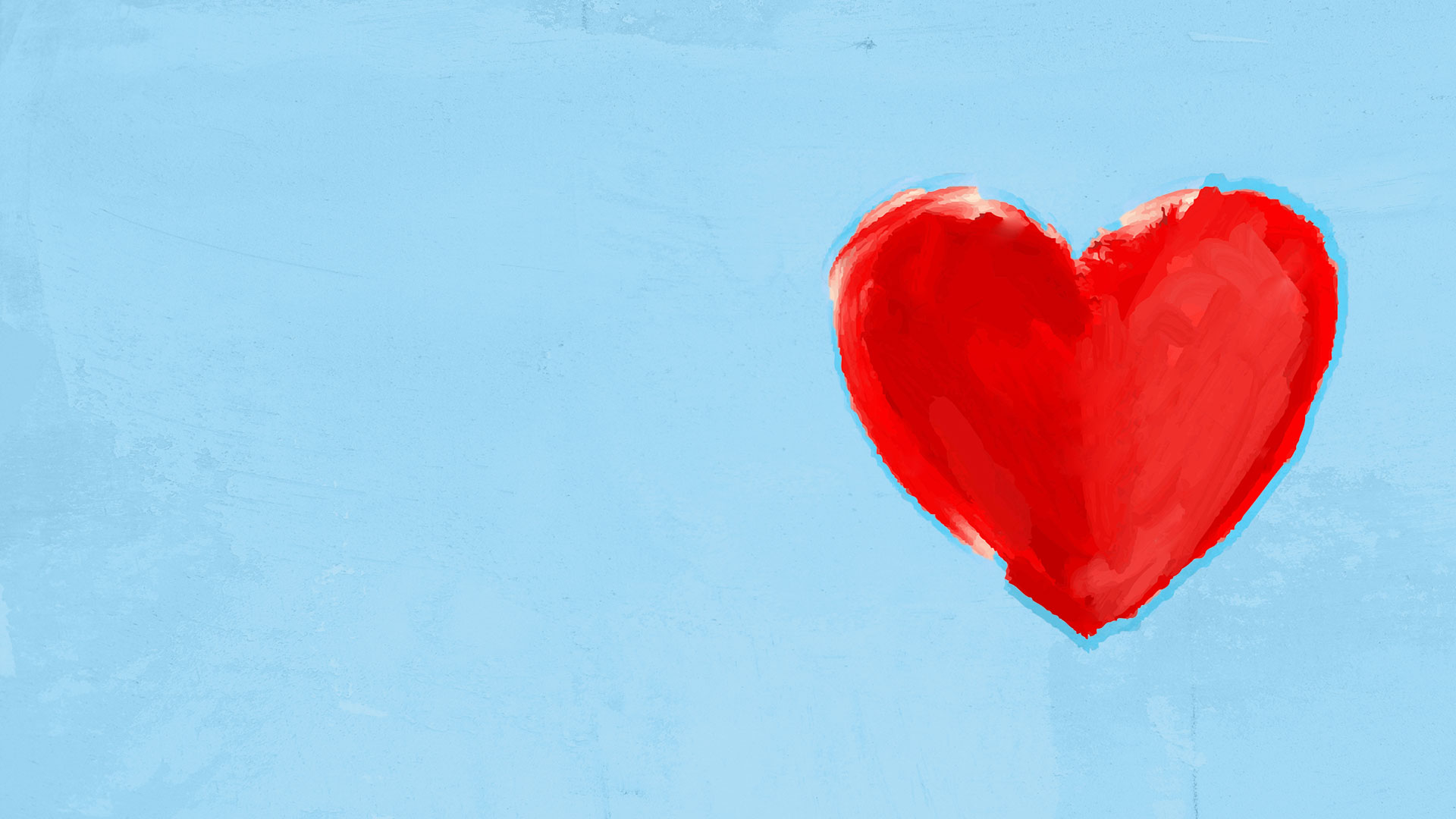 James 1:8  
he is a double-minded man, unstable in all his ways.
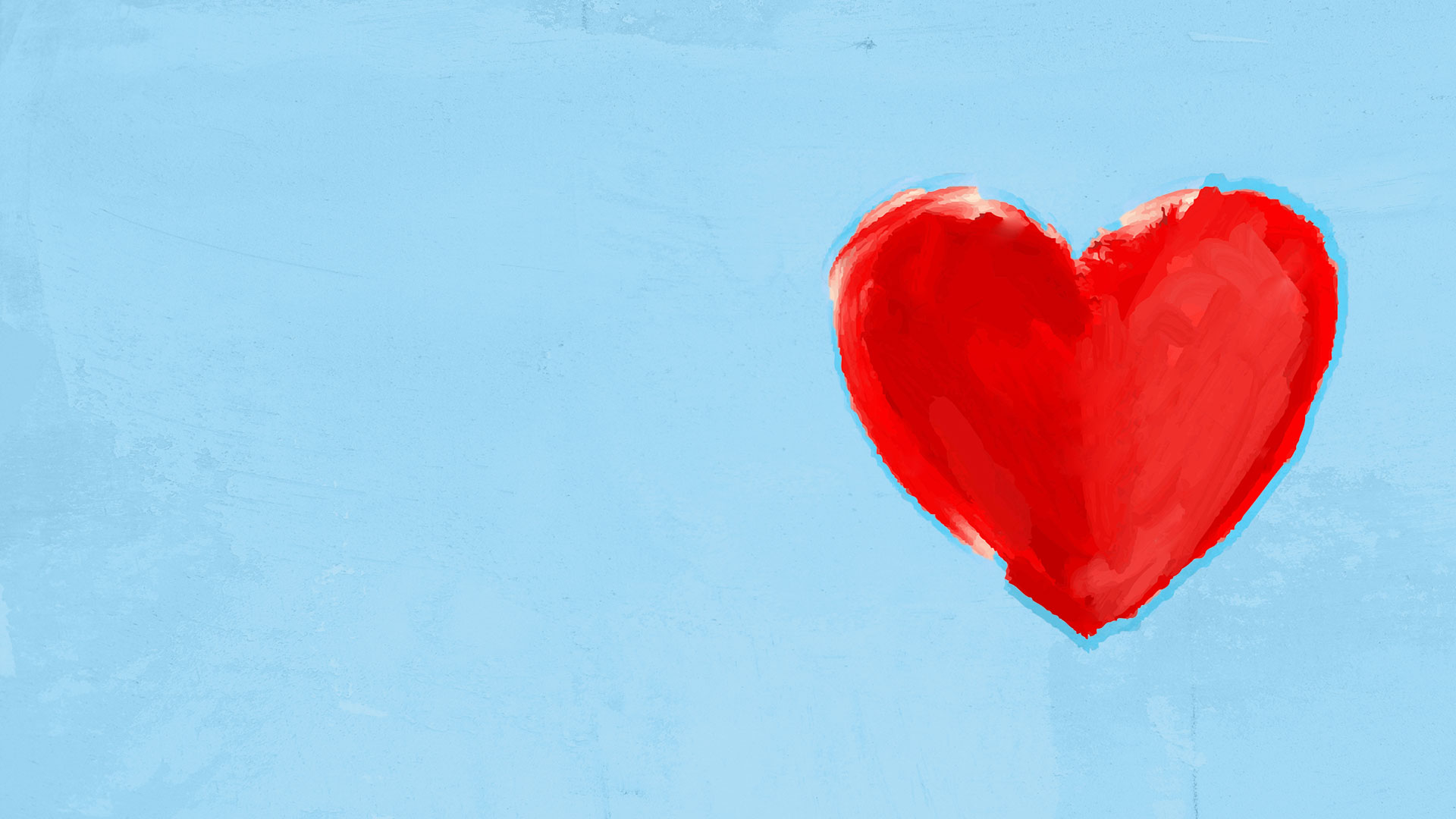 WHY ARE SUCH HEART PURPOSES IMPORTANT?
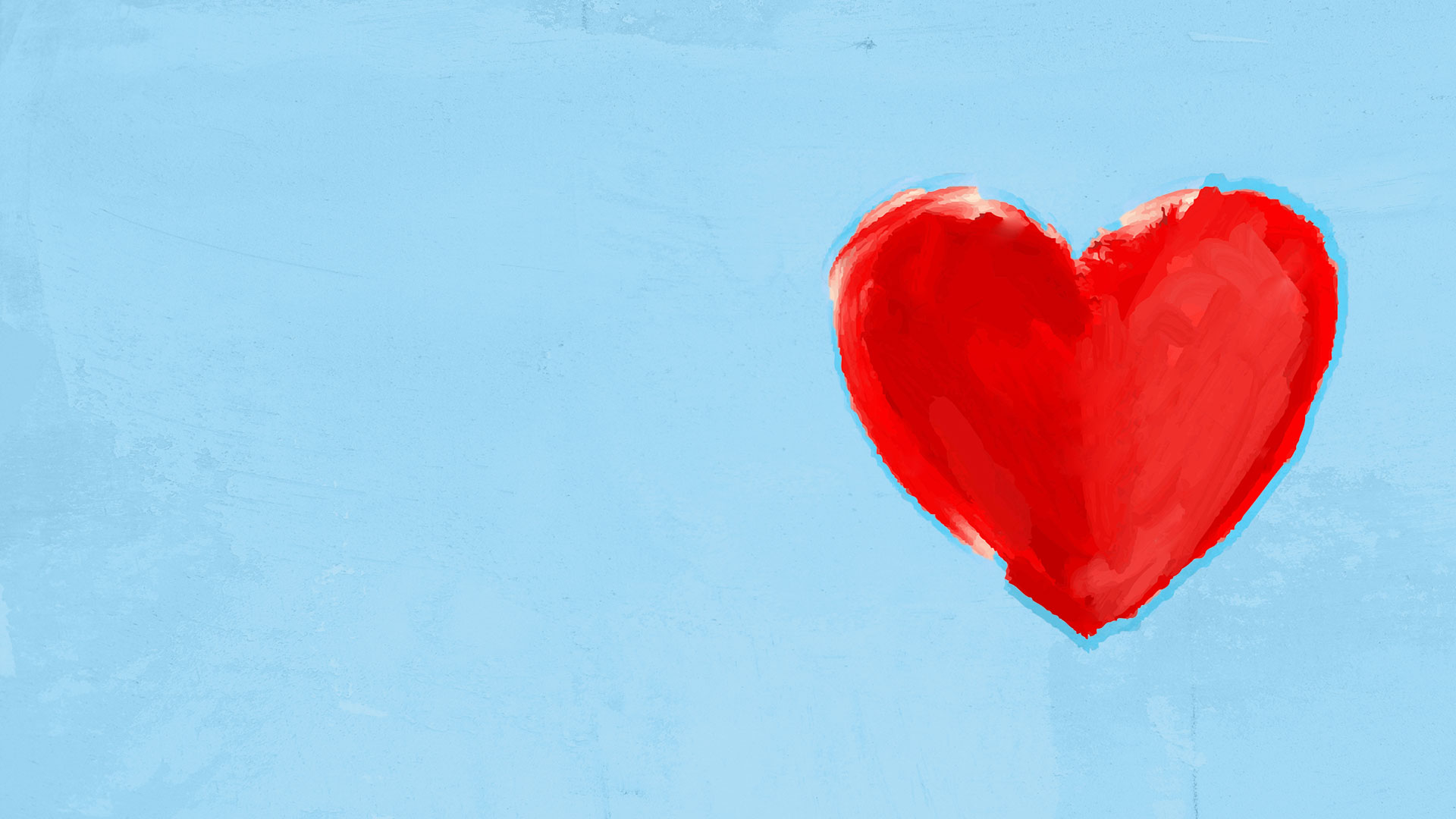 A. In resolving not to do things displeasing to God.
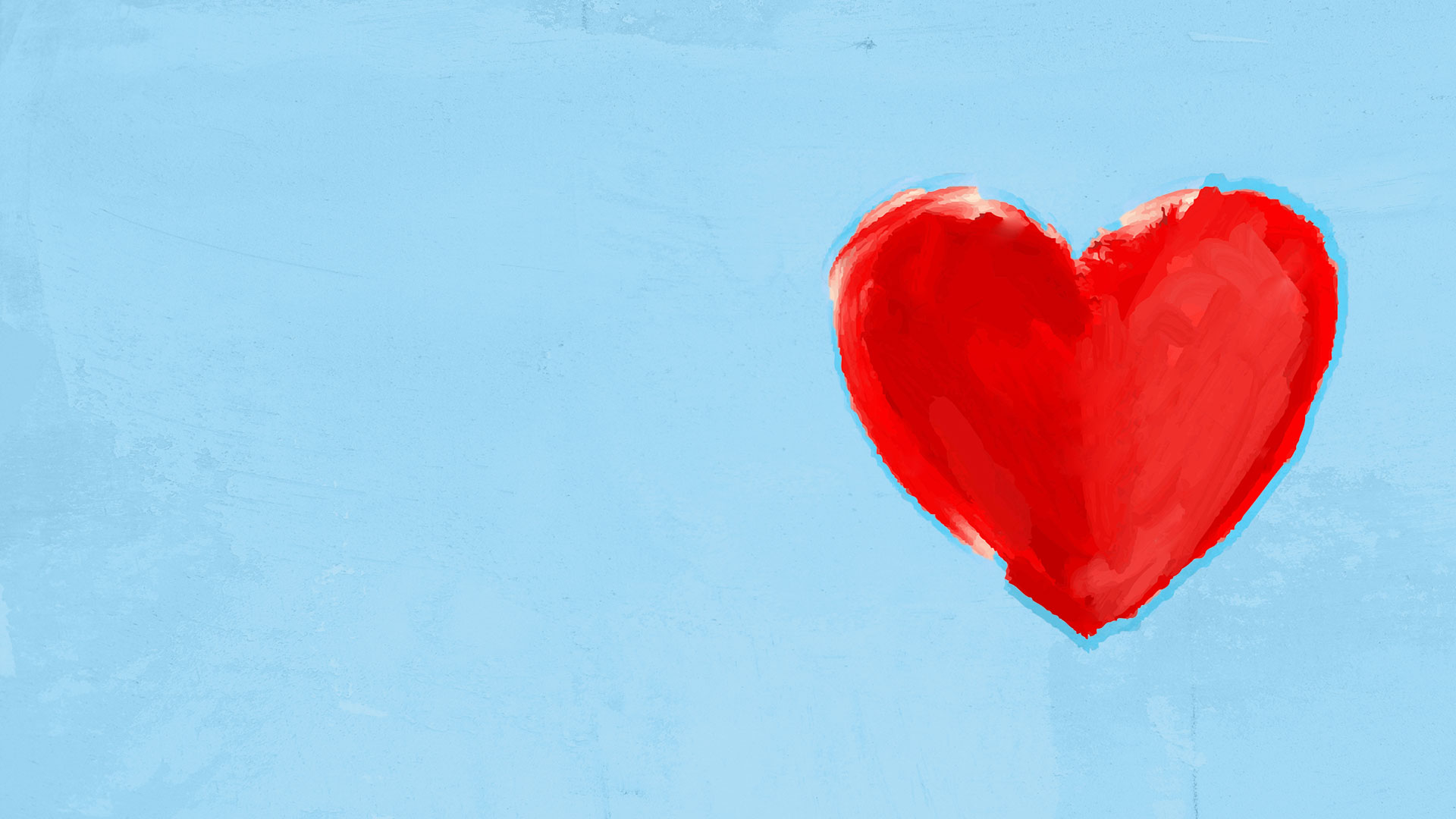 1 Corinthians 6:12
All things are lawful for me, but all things are not helpful. All things are lawful for me, but I will not be brought under the power of any.
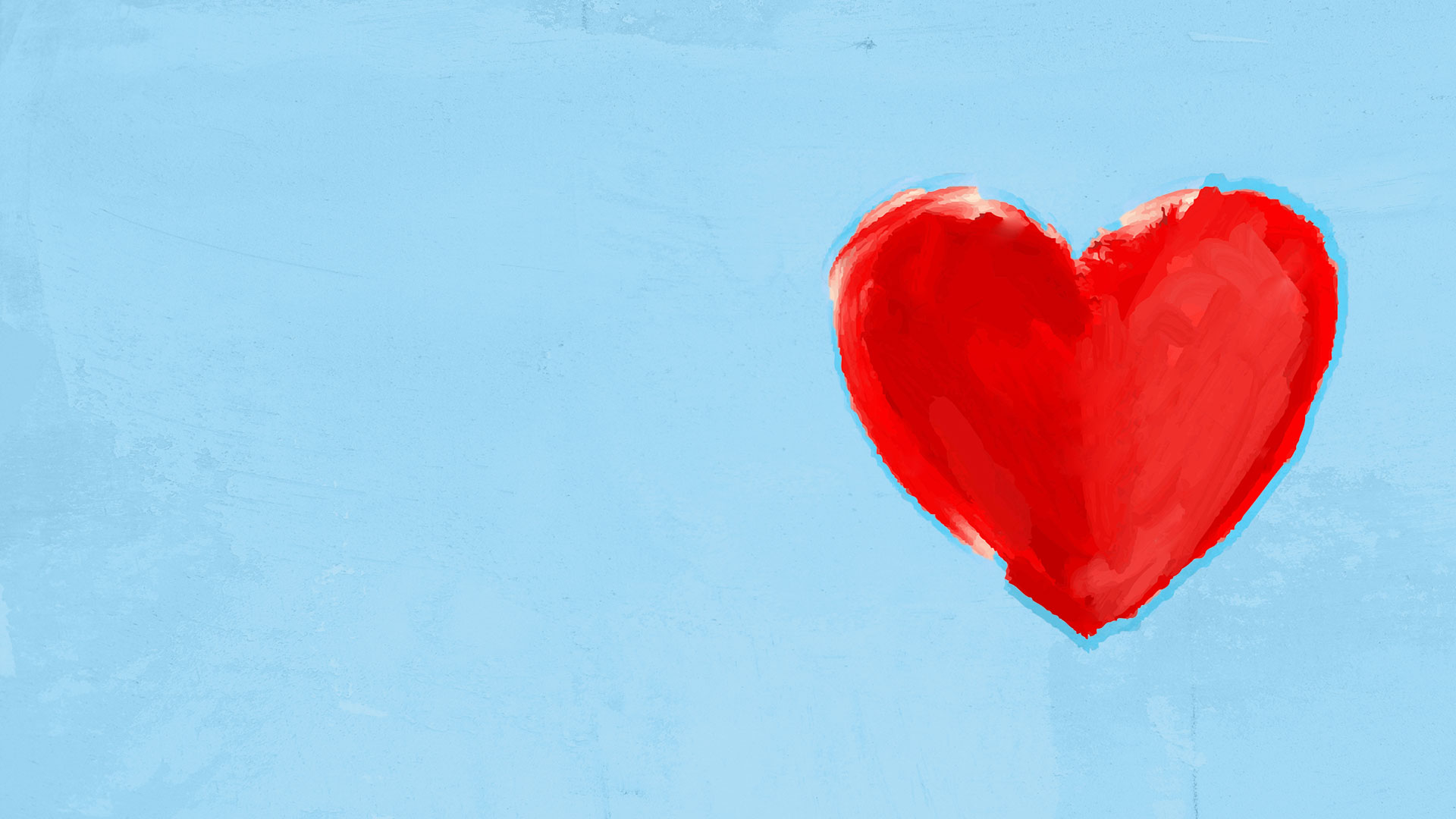 1 Corinthians 10:23
All things are lawful for me, but not all things are helpful; all things are lawful for me, but not all things edify.
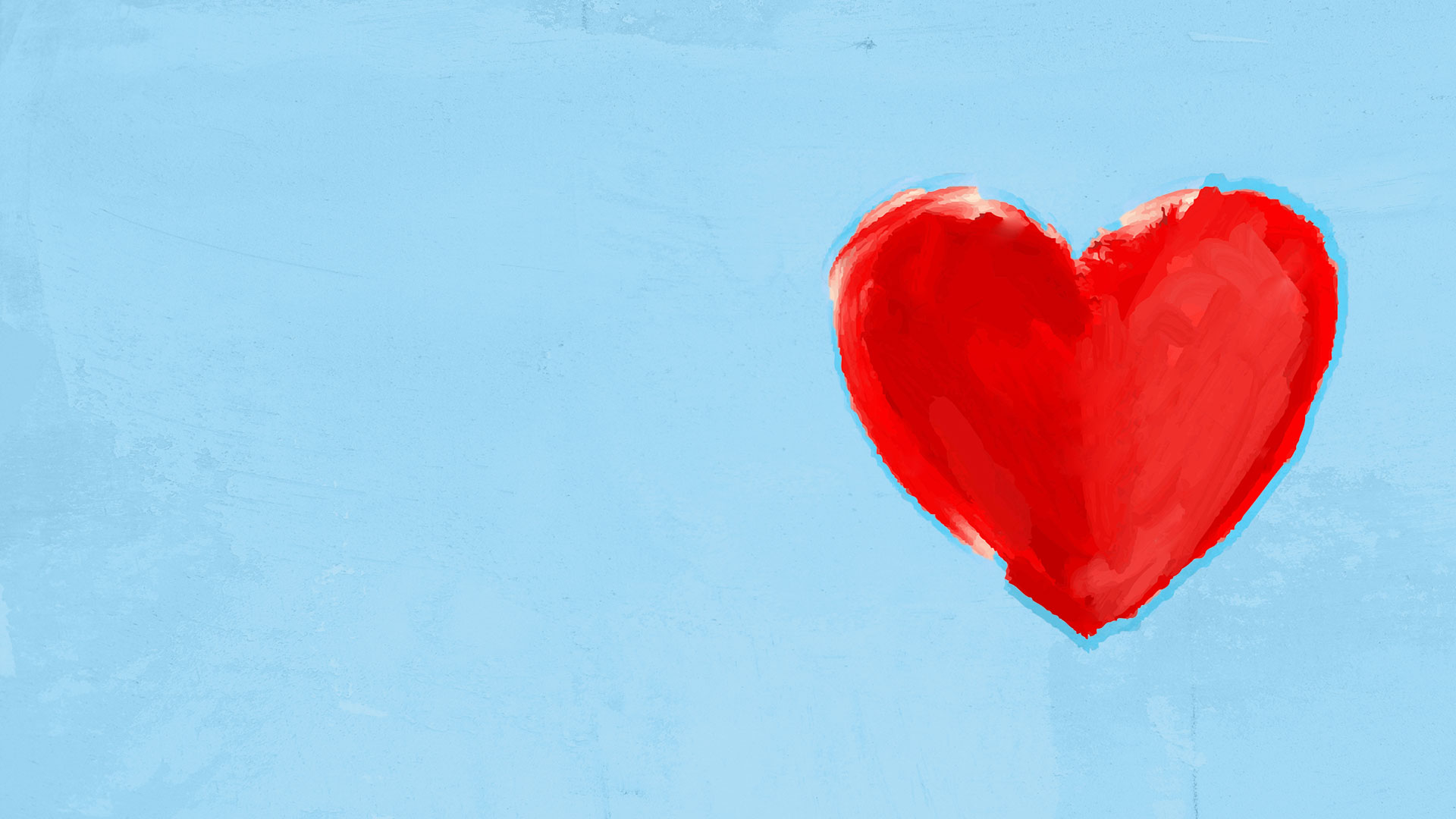 B. In walking in truth, we discover from the Word.
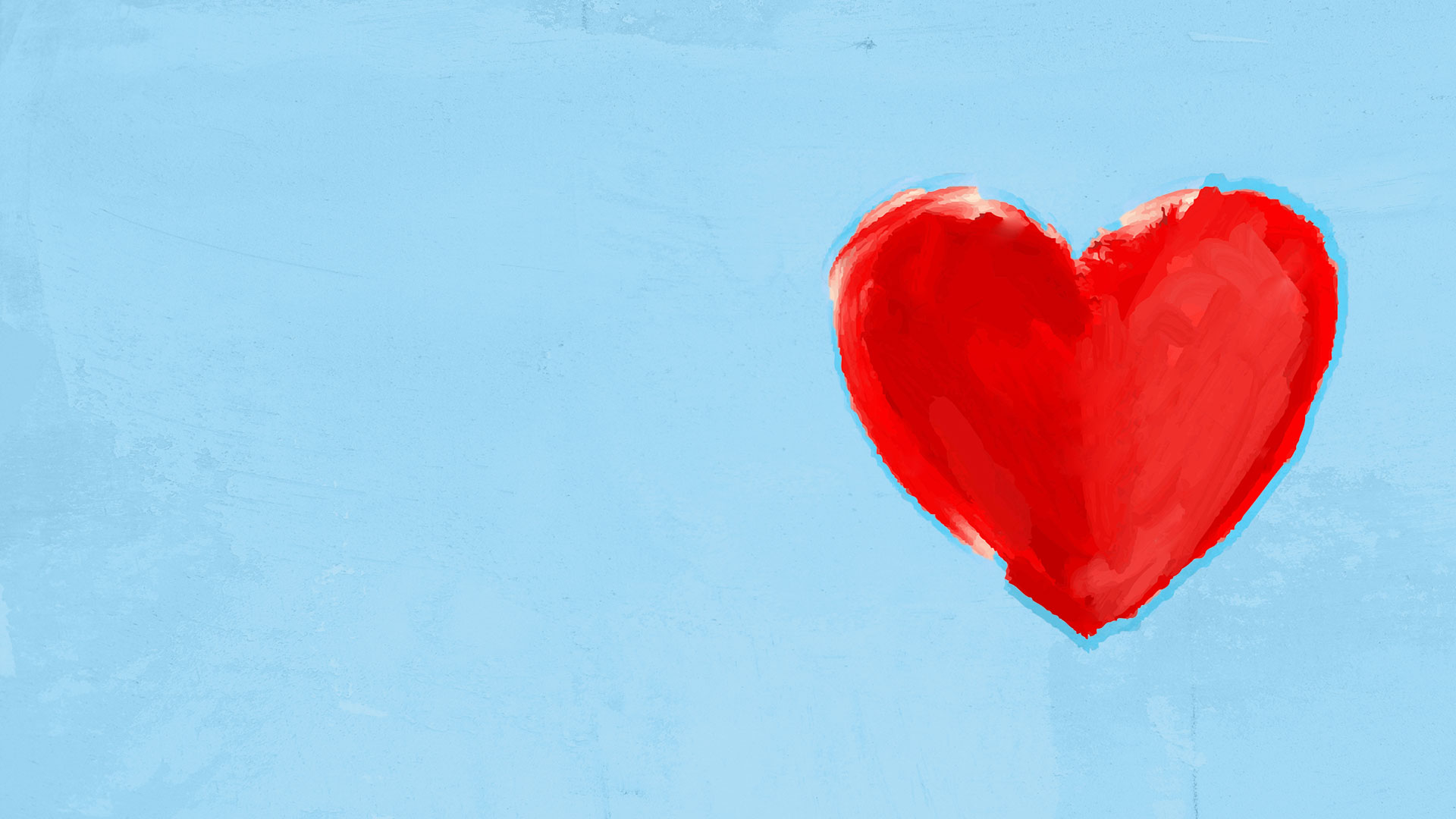 Acts 11:23  
When he came and had seen the grace of God, he was glad, and encouraged them all that with purpose of heart they should continue with the Lord.
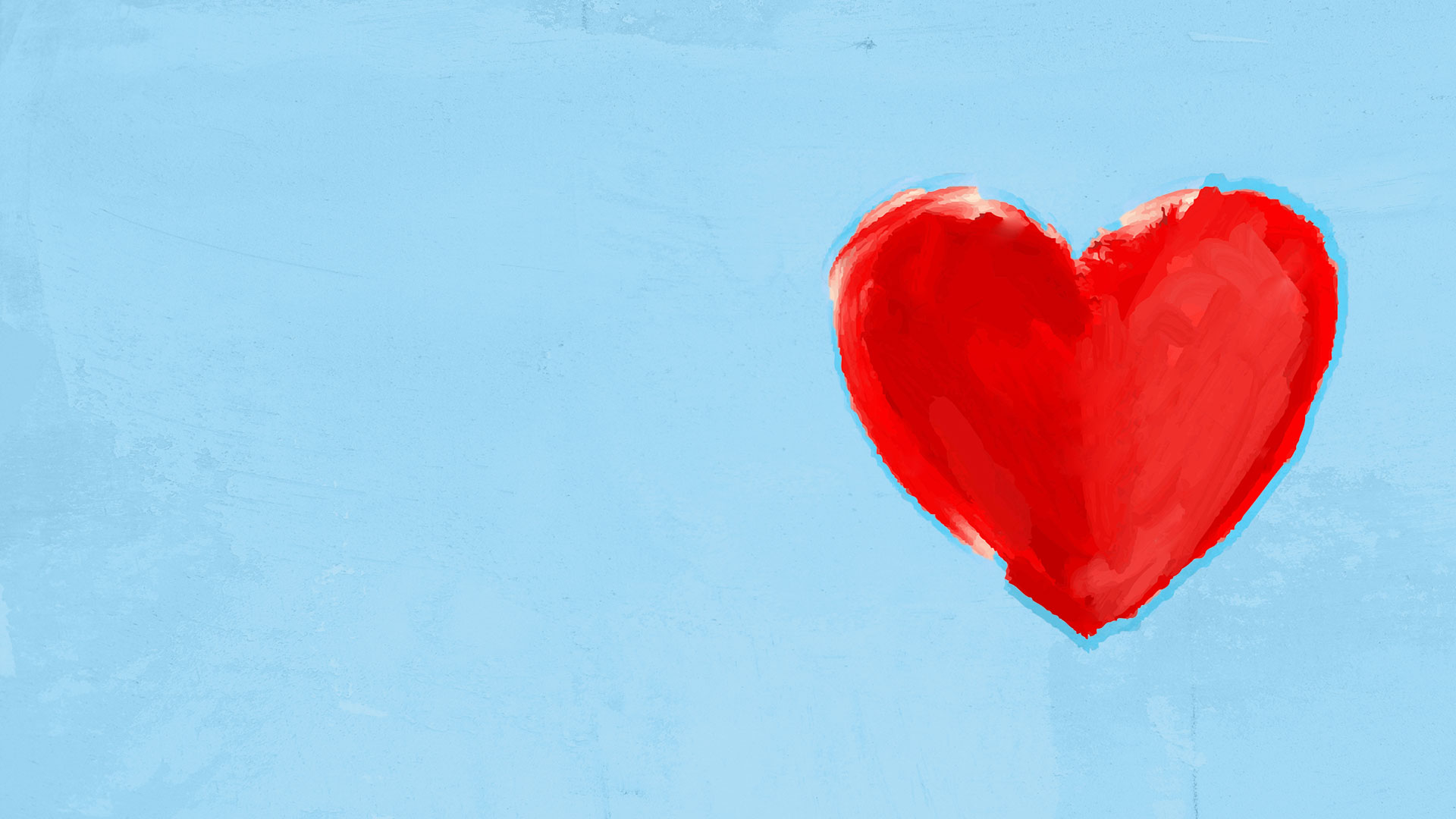 C. In developing good, beneficial habits and lifestyle patterns.
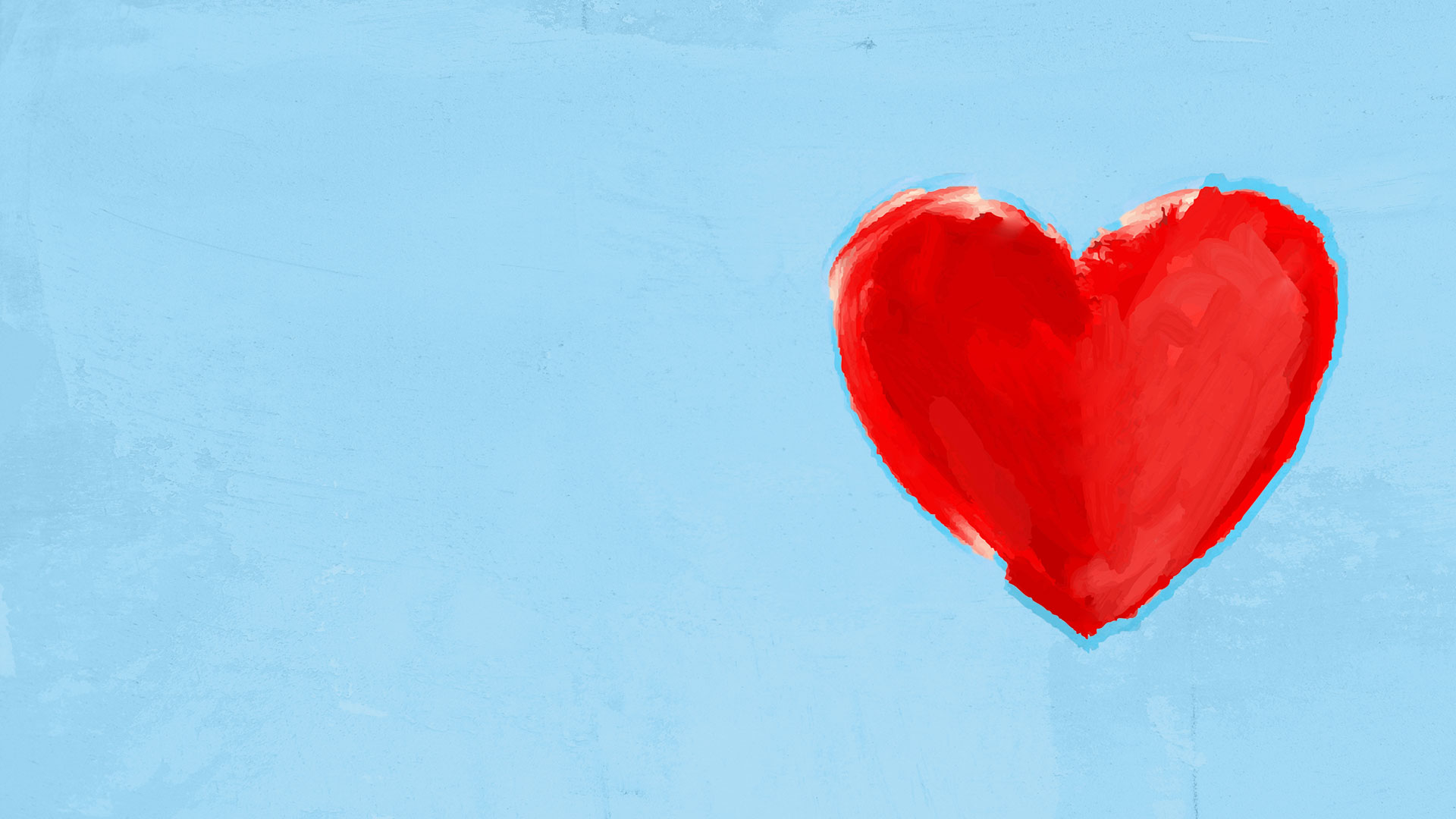 Romans 14:5  
One person esteems one day above another; another esteems every day alike. Let each be fully convinced in his own mind.
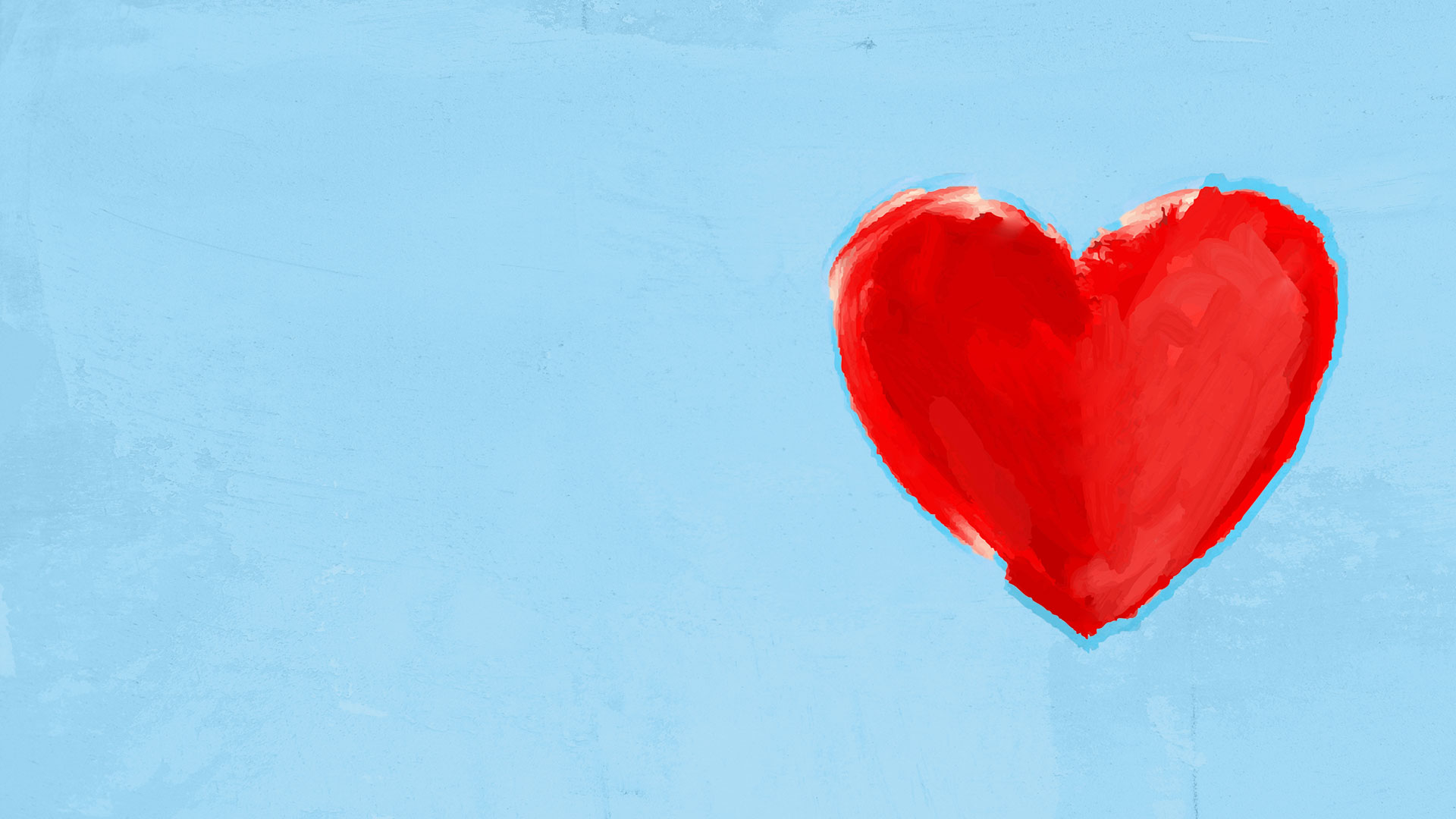 D. In standing for truth in a compromised world.
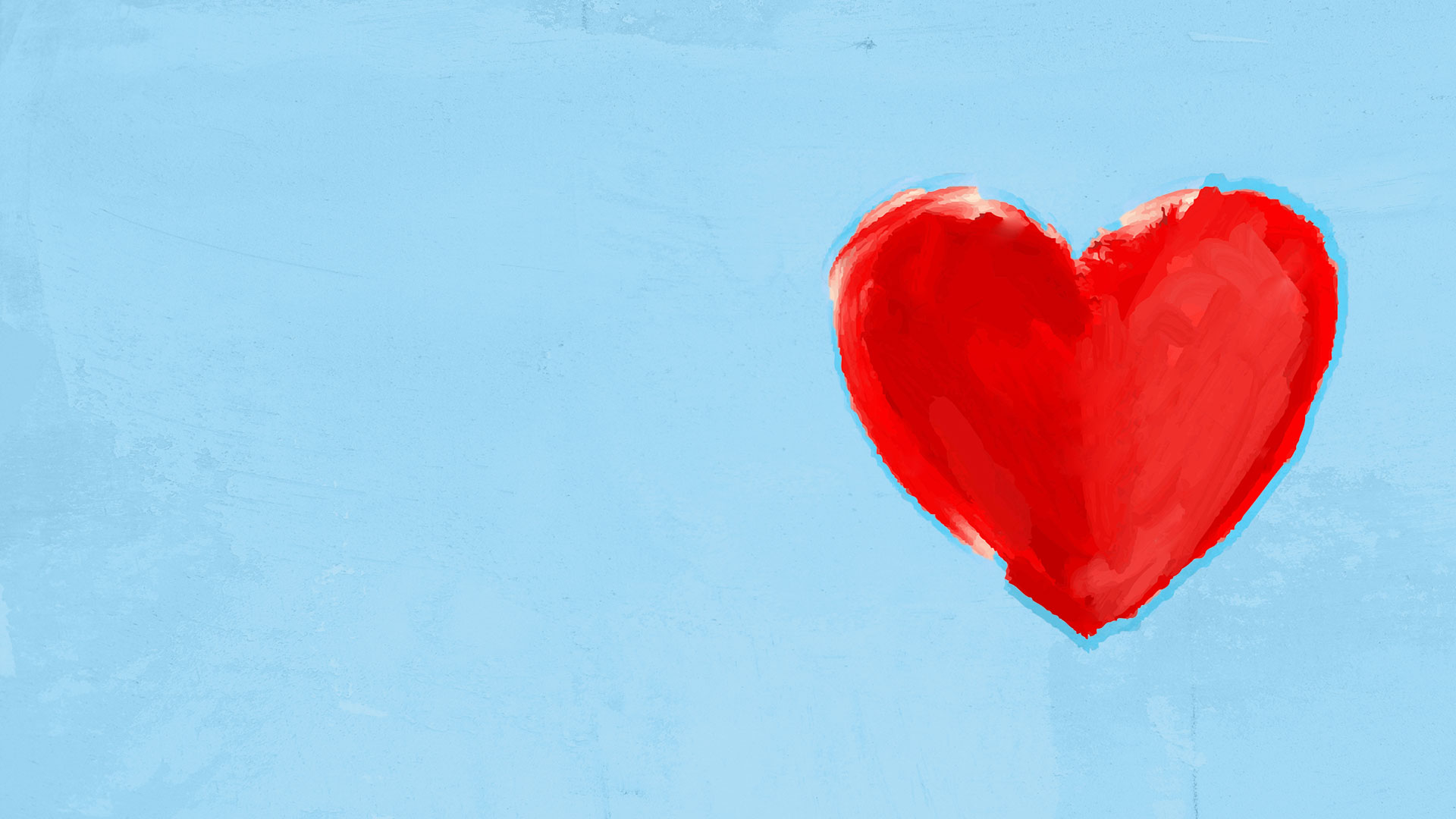 Revelation 2:25  
But hold fast what you have till I come.
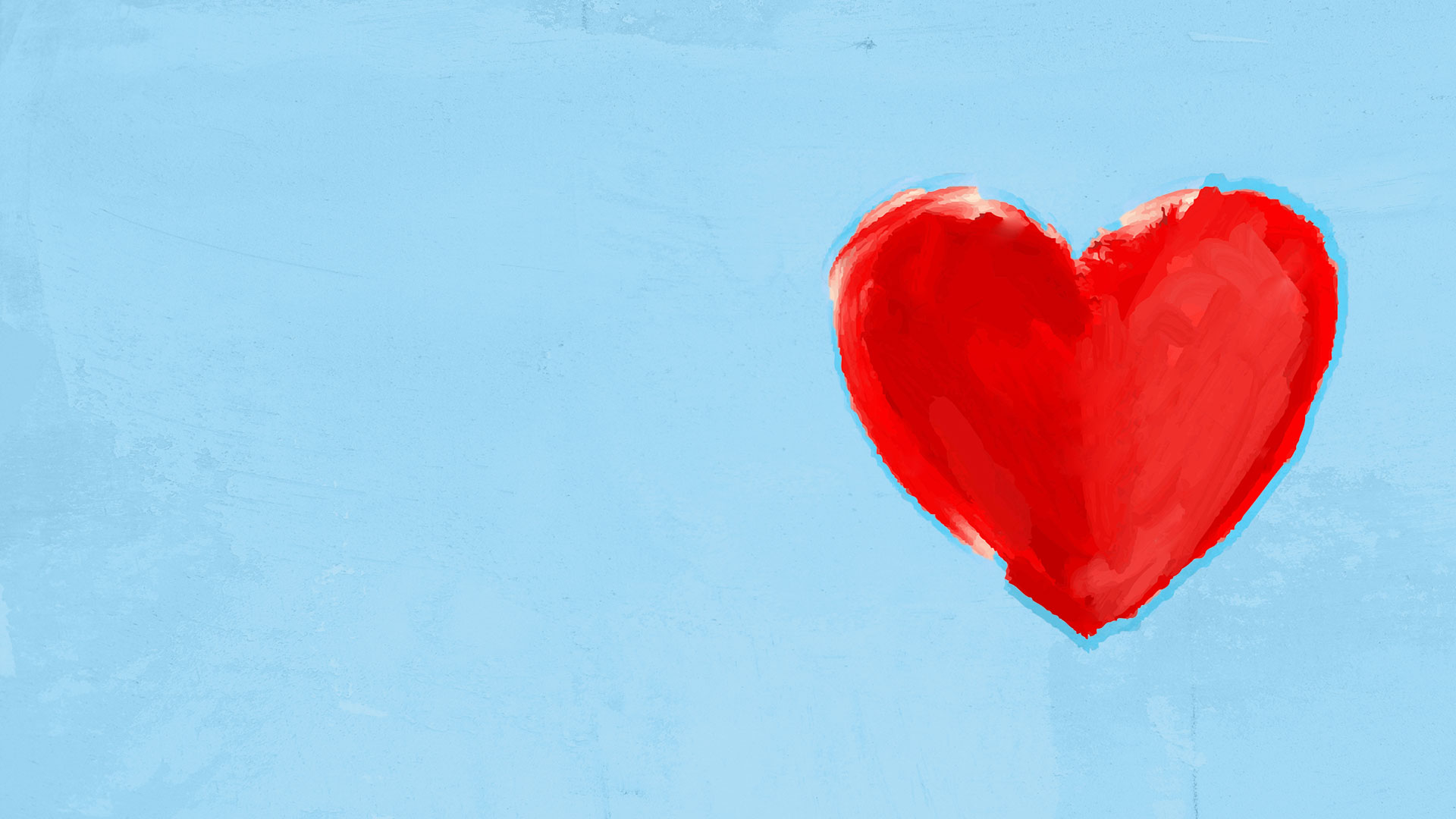 Revelation 3:11  
Behold, I am coming quickly! Hold fast what you have, that no one may take your crown.
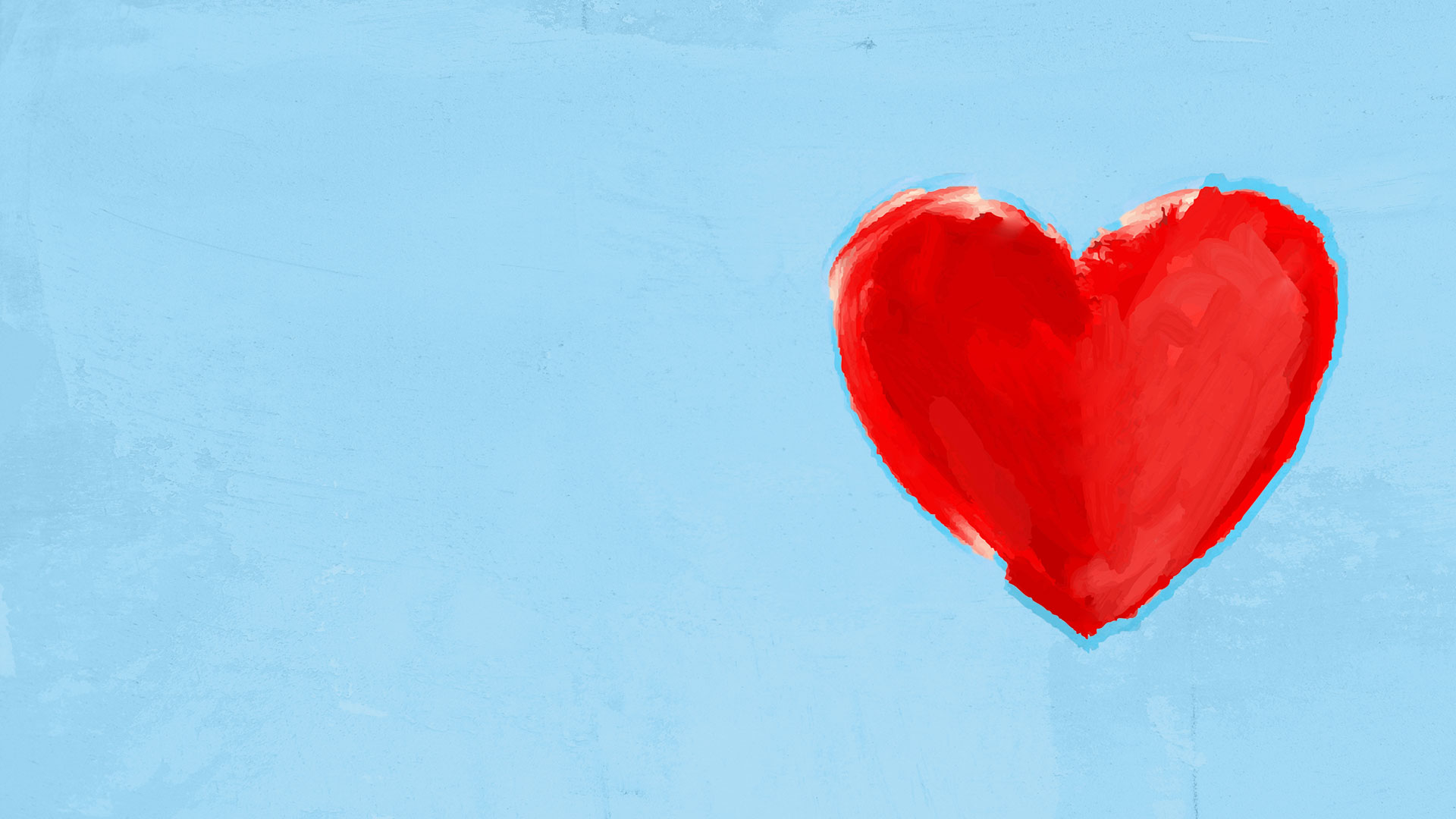 E. In pursuing goals, objectives, and dreams.
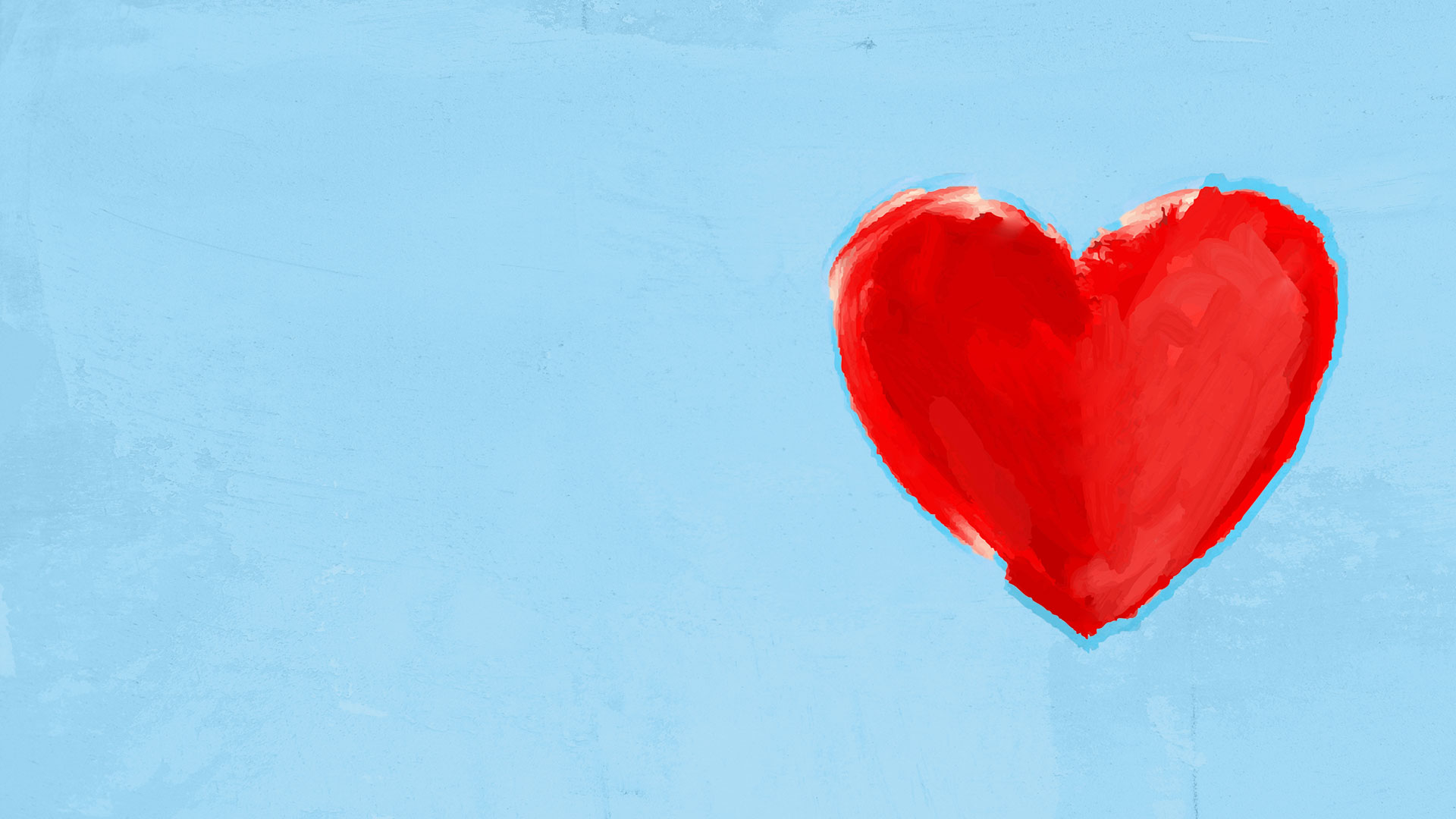 HOW DO WE MAKE SUCH HEART PURPOSES 
(QUALITY DECISIONS)?
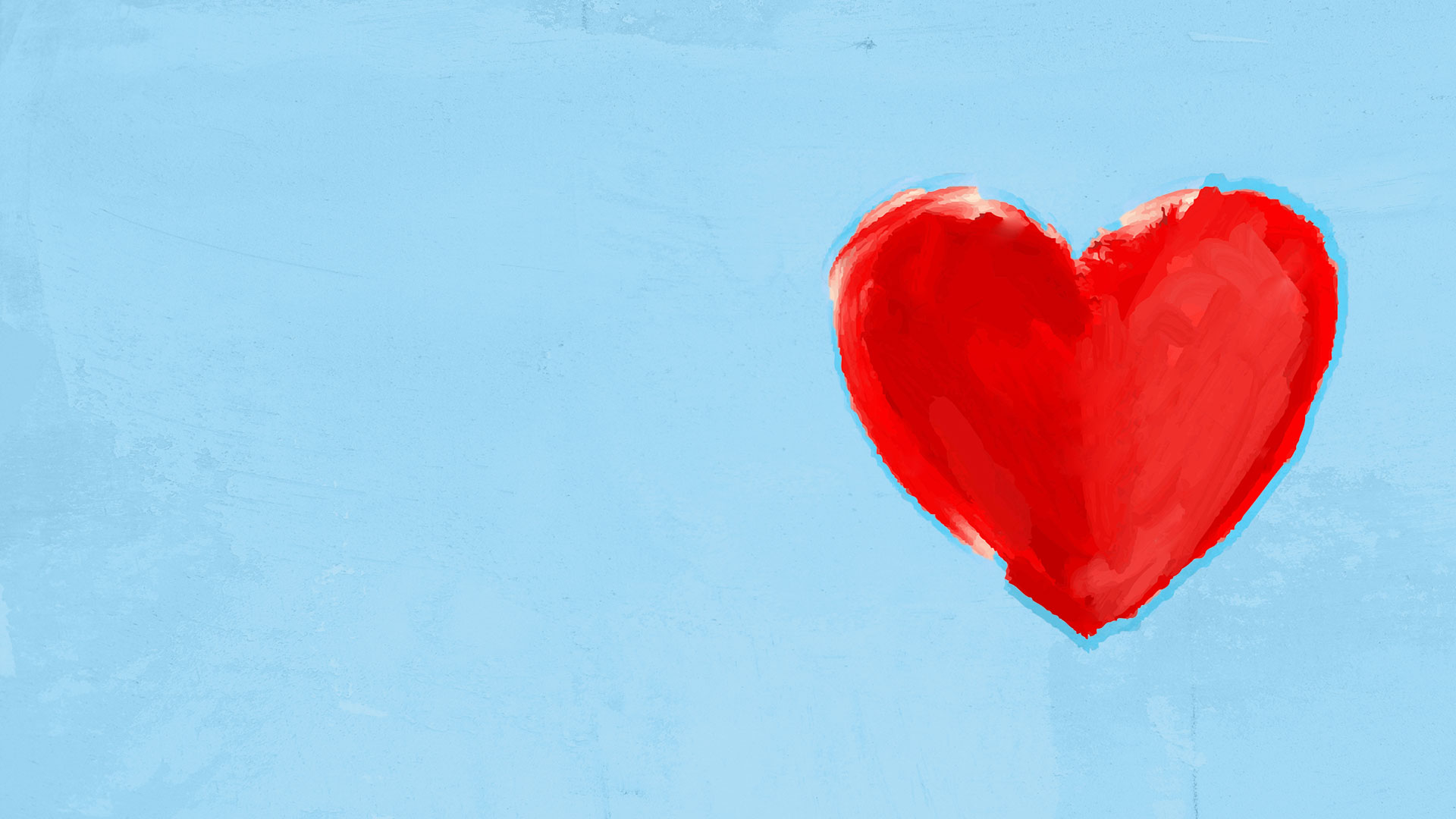 A. Based on the instruction of God’s Word and inner conviction.
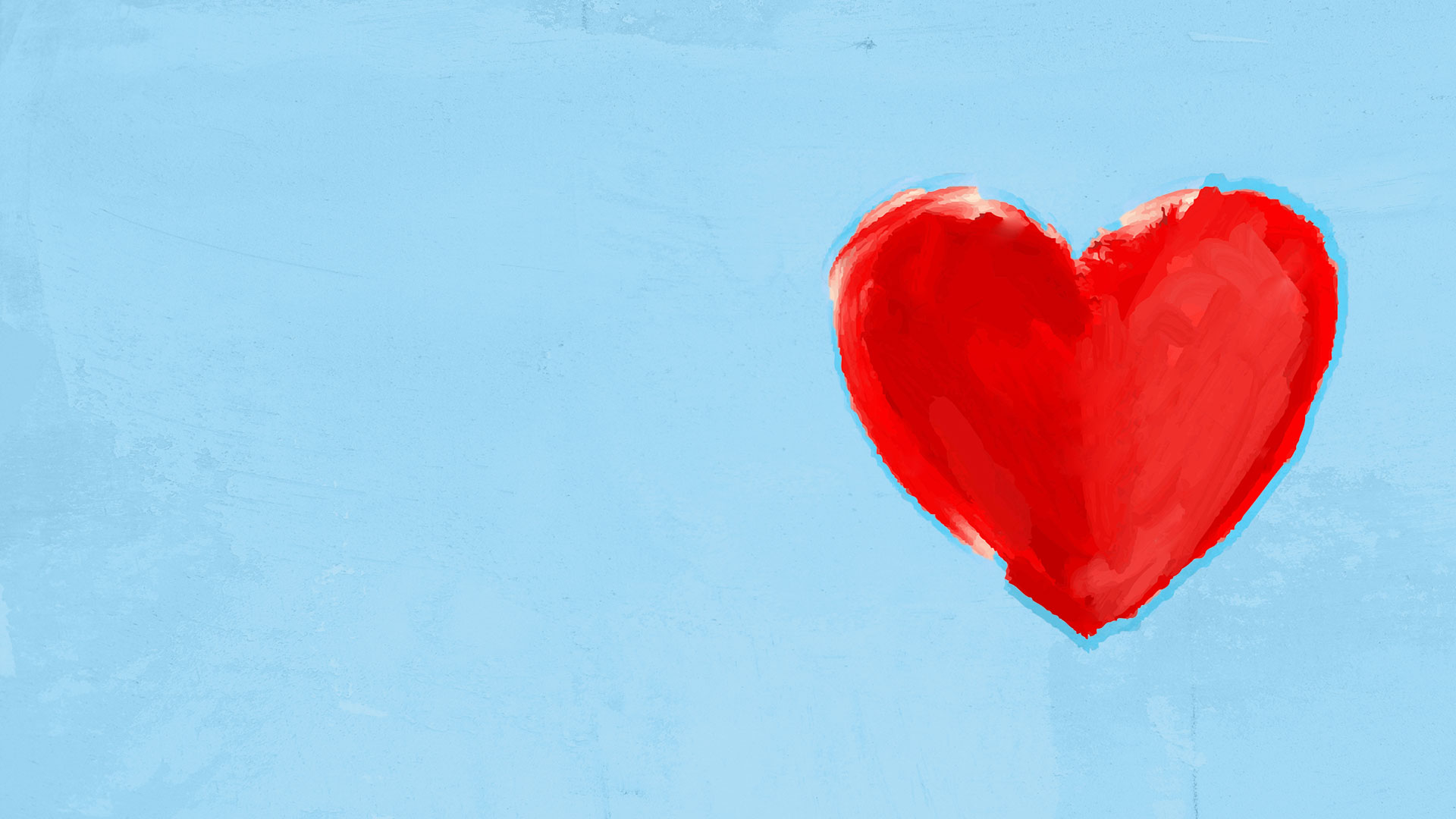 B. Based on personal priorities.
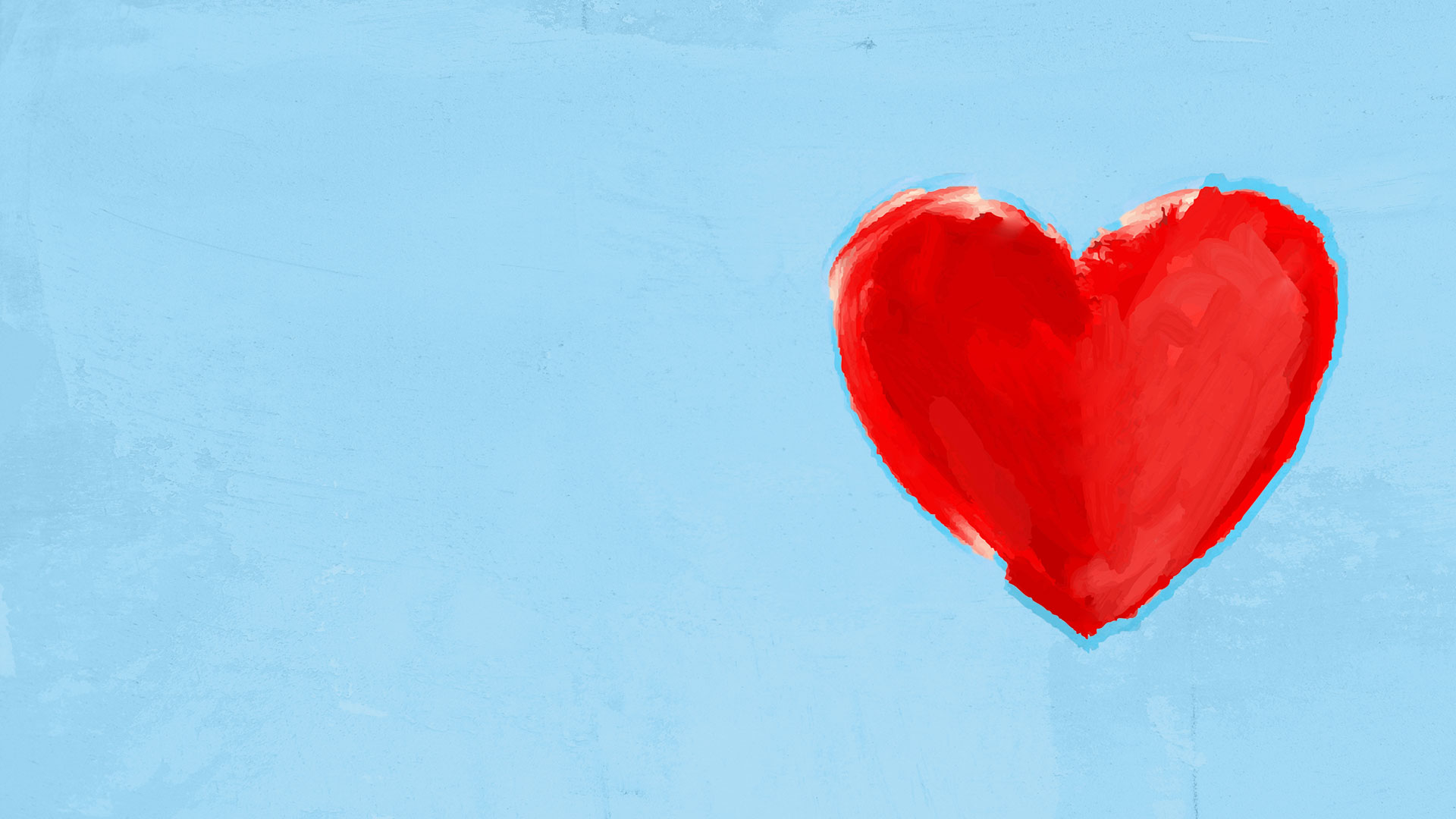 C. Based on goals and objectives.
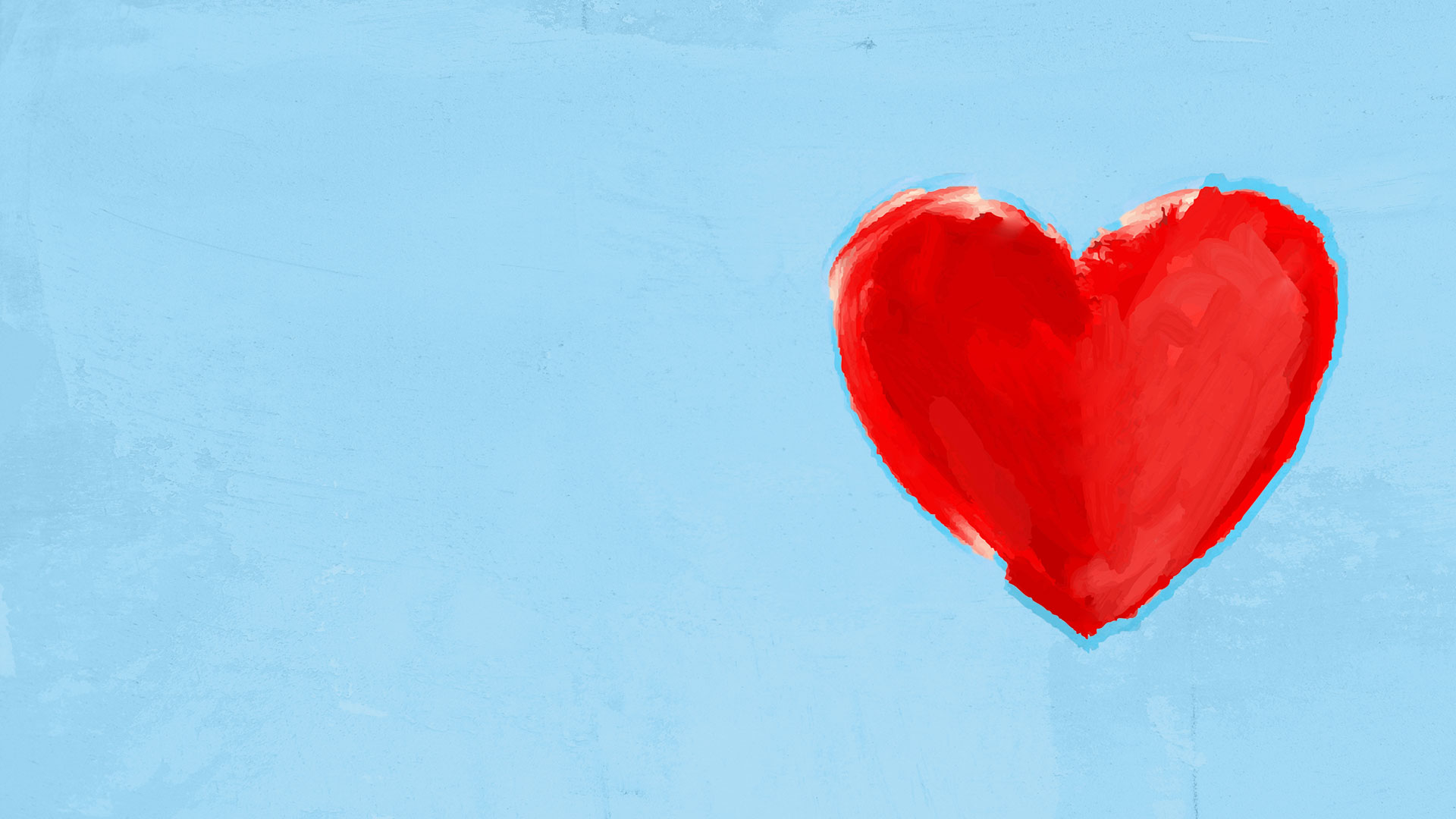 HOW DO WE STAY WITH SUCH HEART PURPOSES 
(QUALITY DECISIONS)?
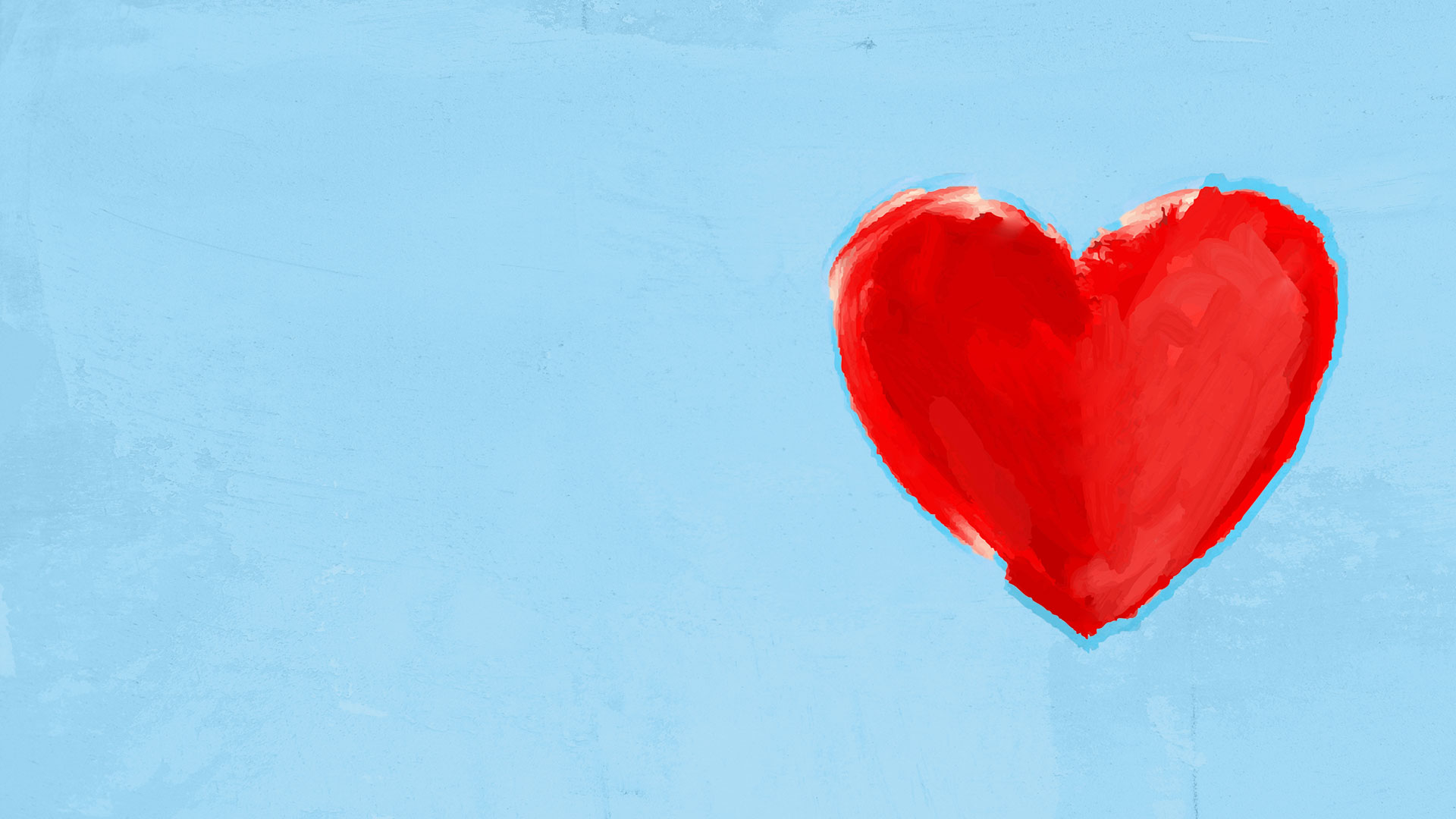 1. Clarity – be clear about your heart purpose 
(why, what, how, when)
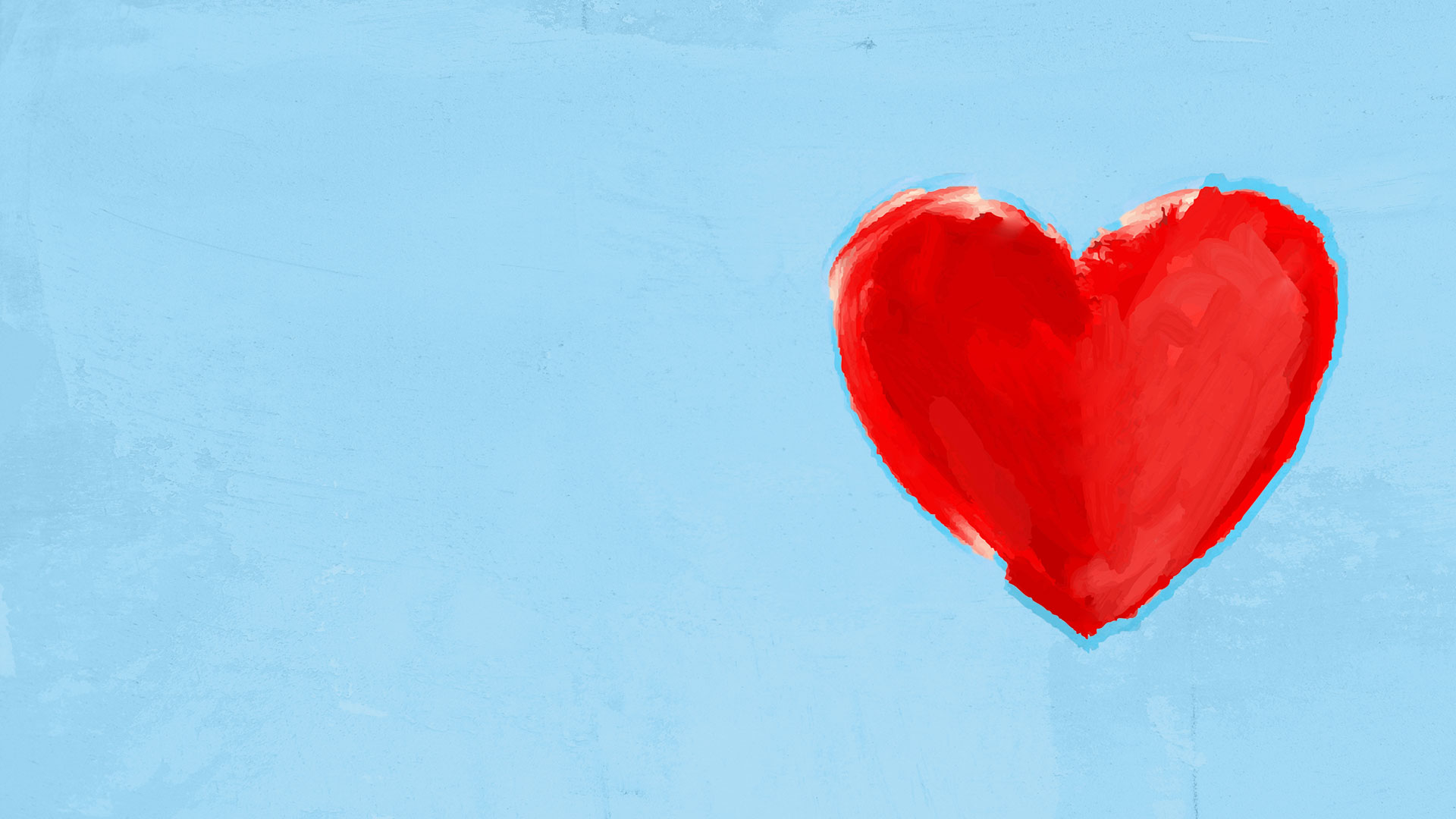 2. Commitment – stay with it through time and against all odds
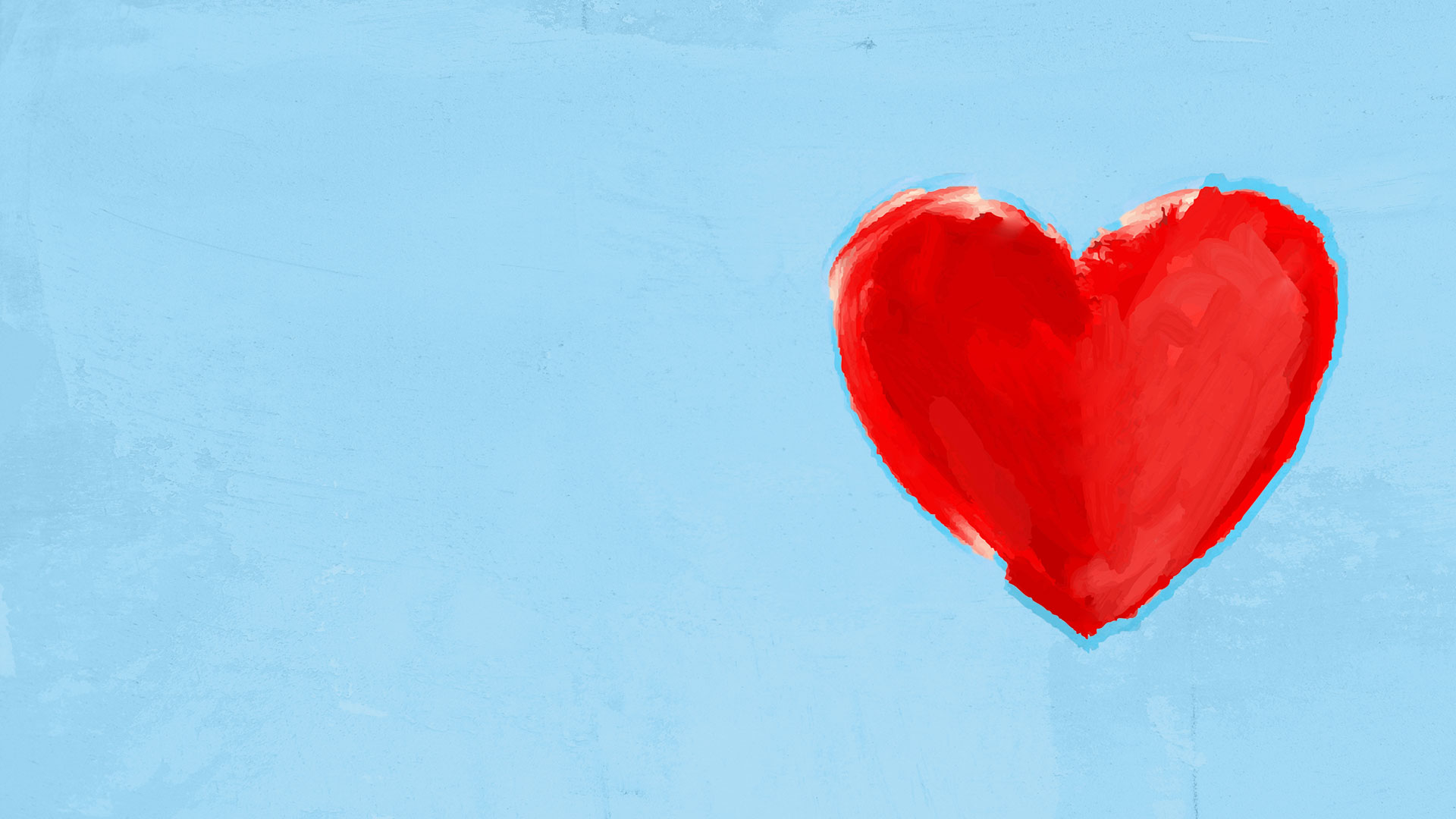 1 Timothy 4:15  
Meditate on these things; give yourself entirely to them, that your progress may be evident to all.
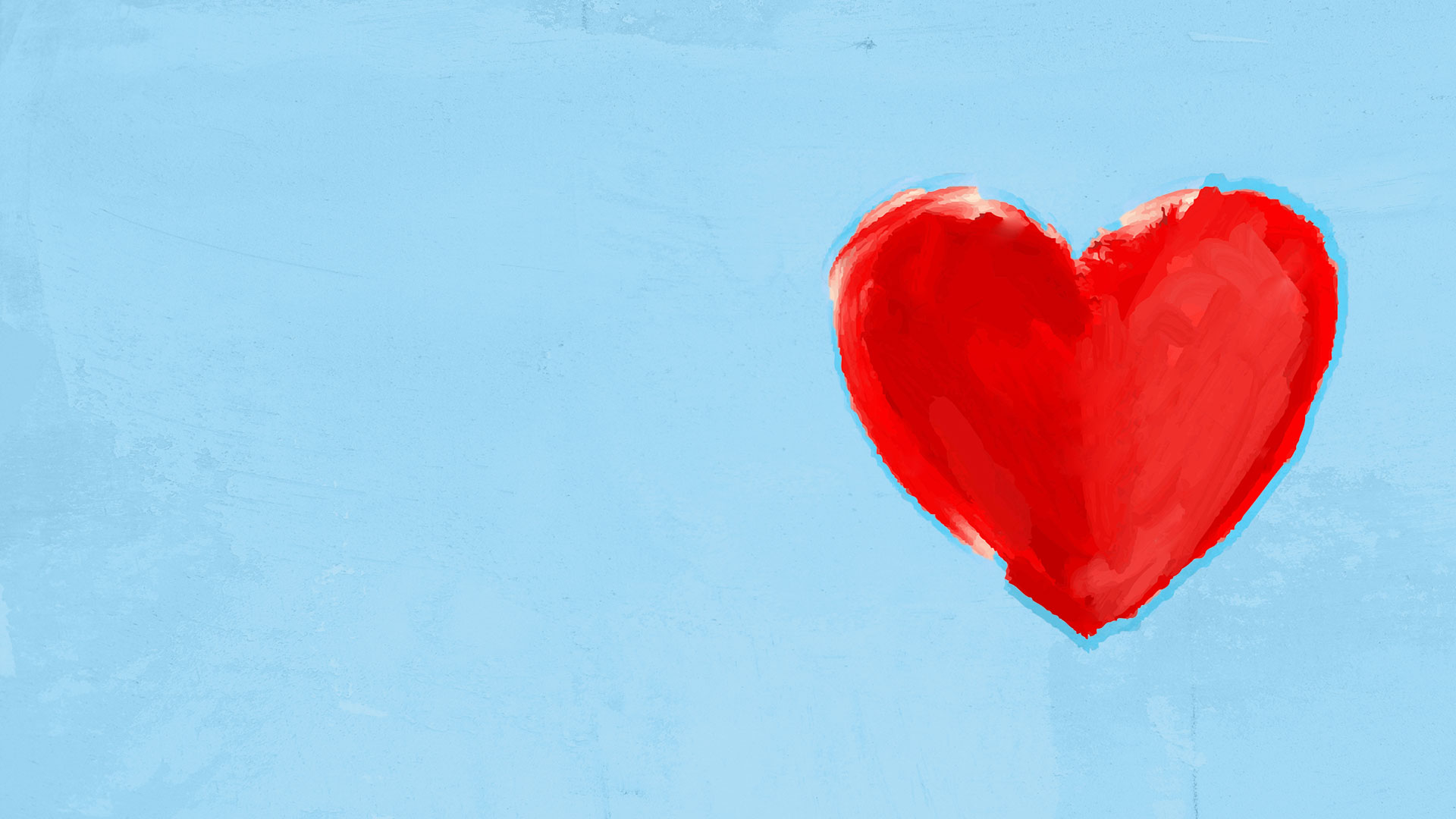 3. Draw strength from the Lord
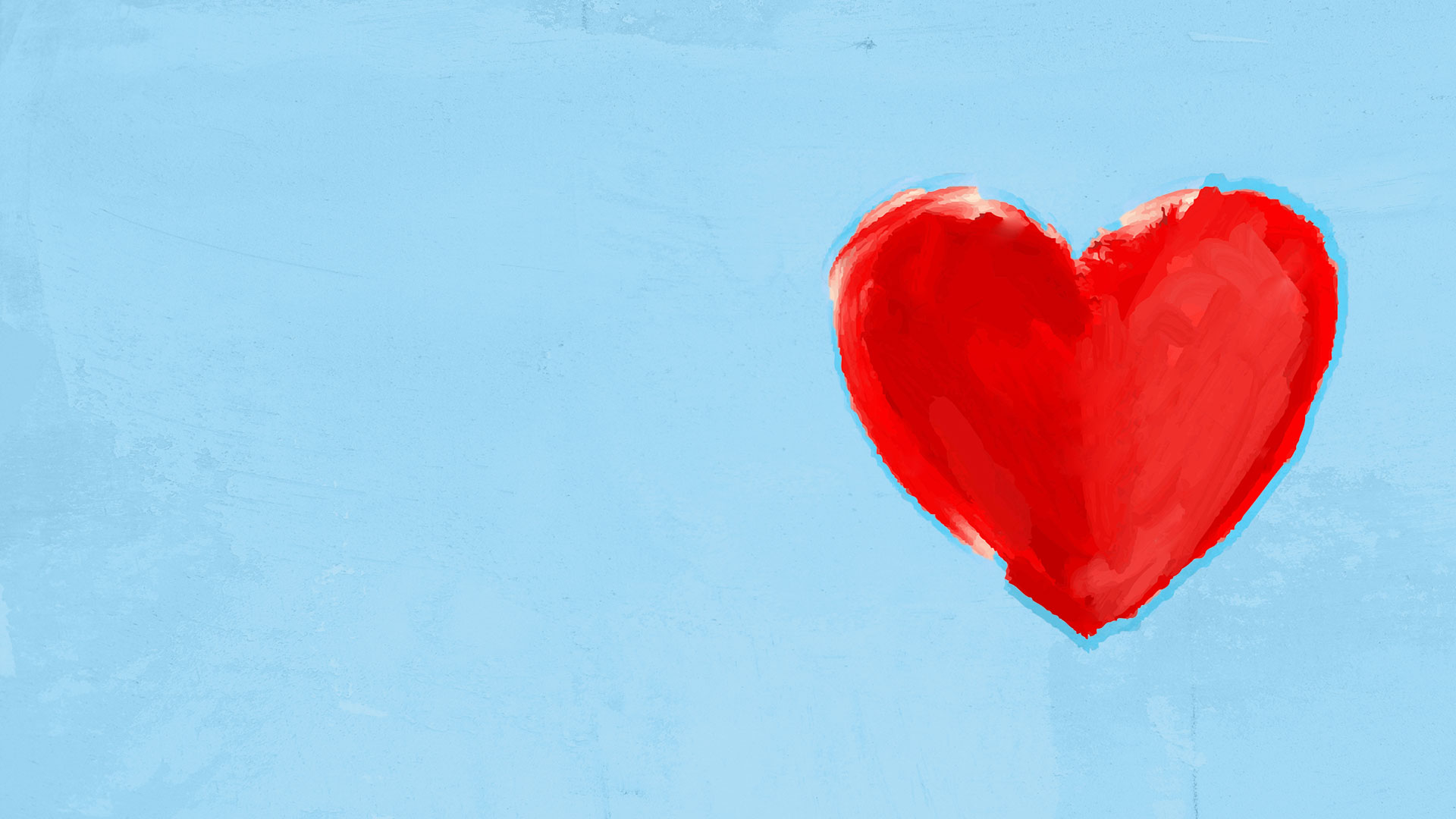 Ephesians 6:10  
Finally, my brethren, be strong in the Lord and in the power of His might.
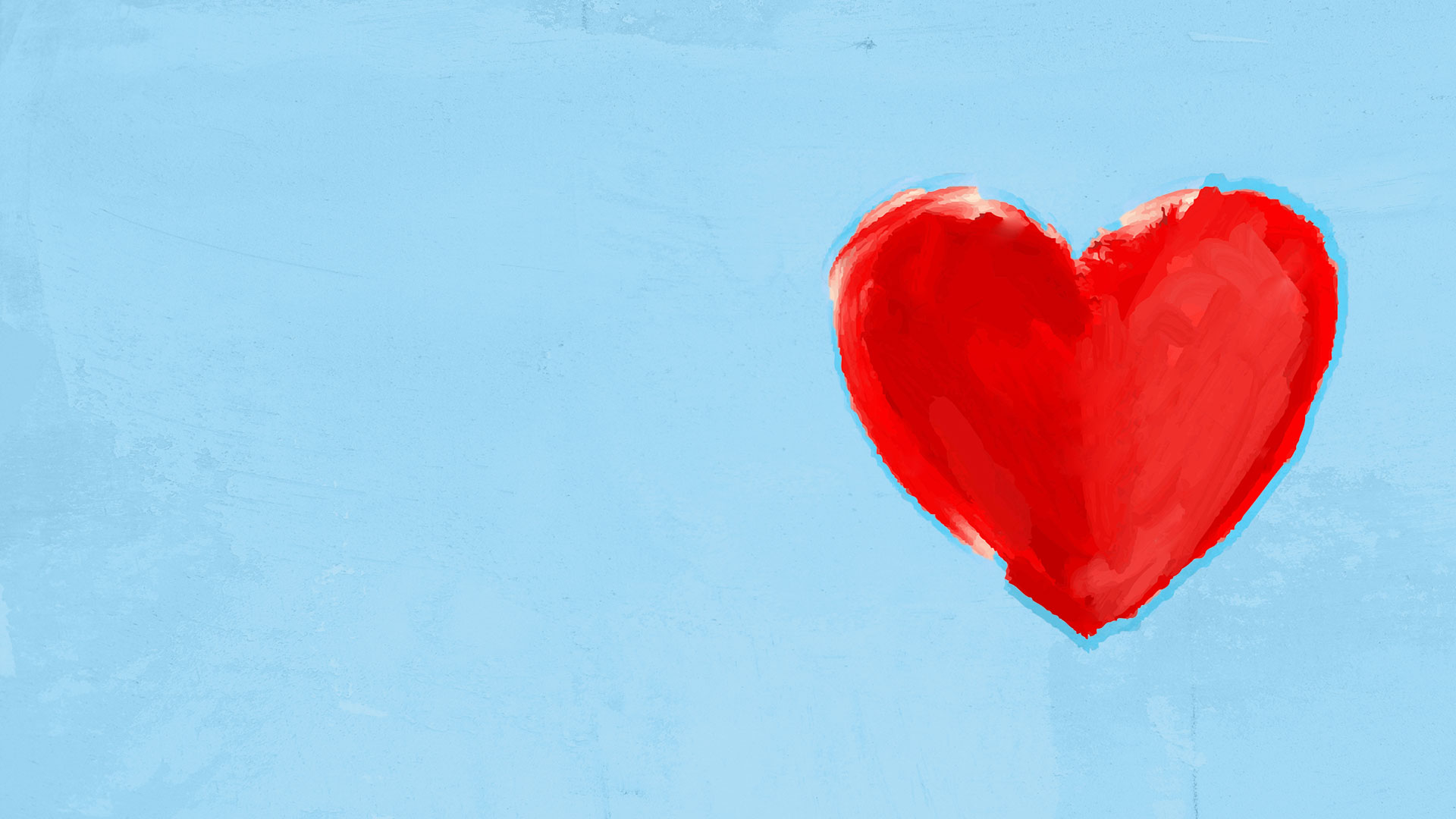 4. Continued Reminders
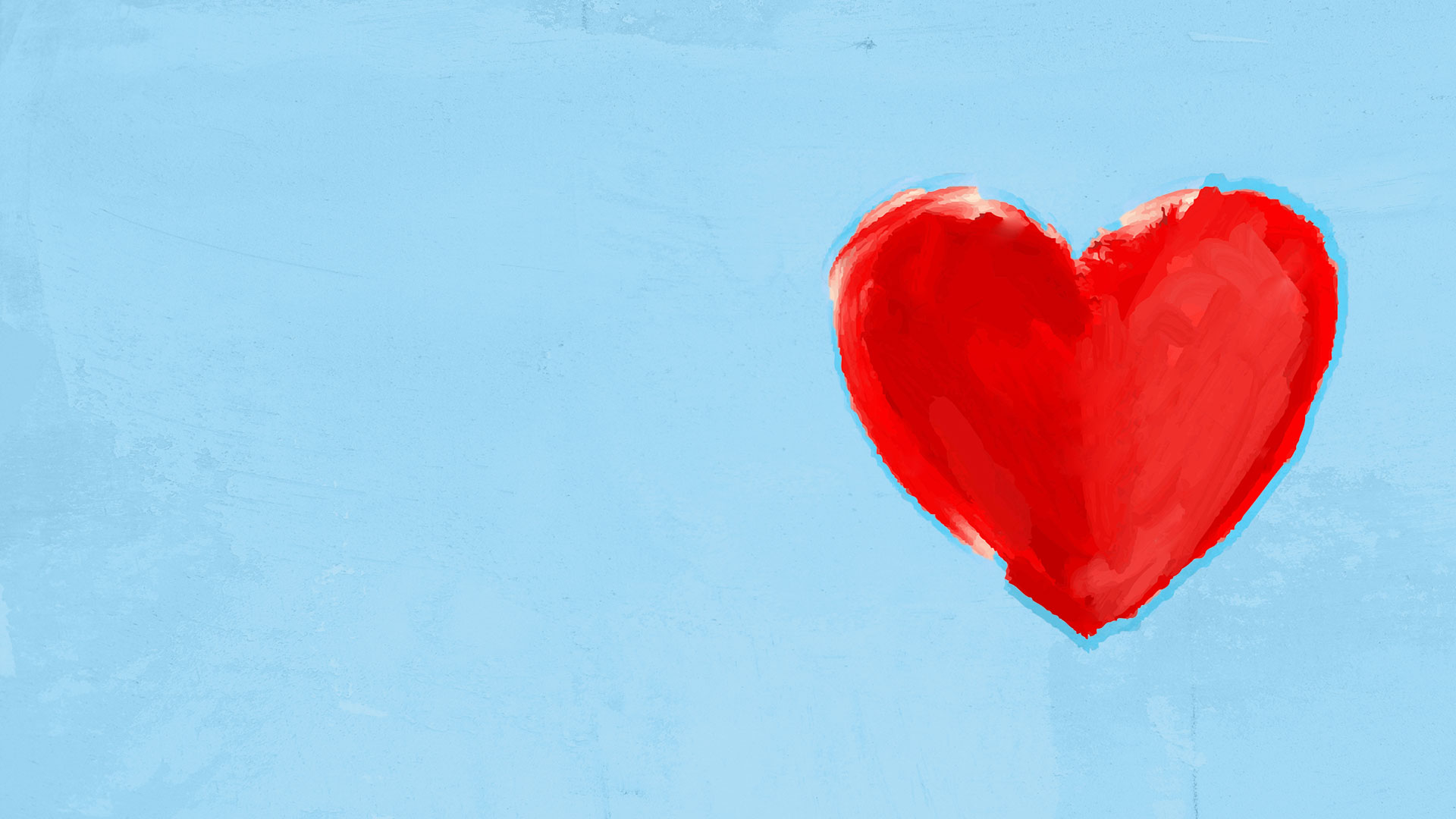 Hebrews 2:1  
Therefore we must give the more earnest heed to the things we have heard, lest we drift away.
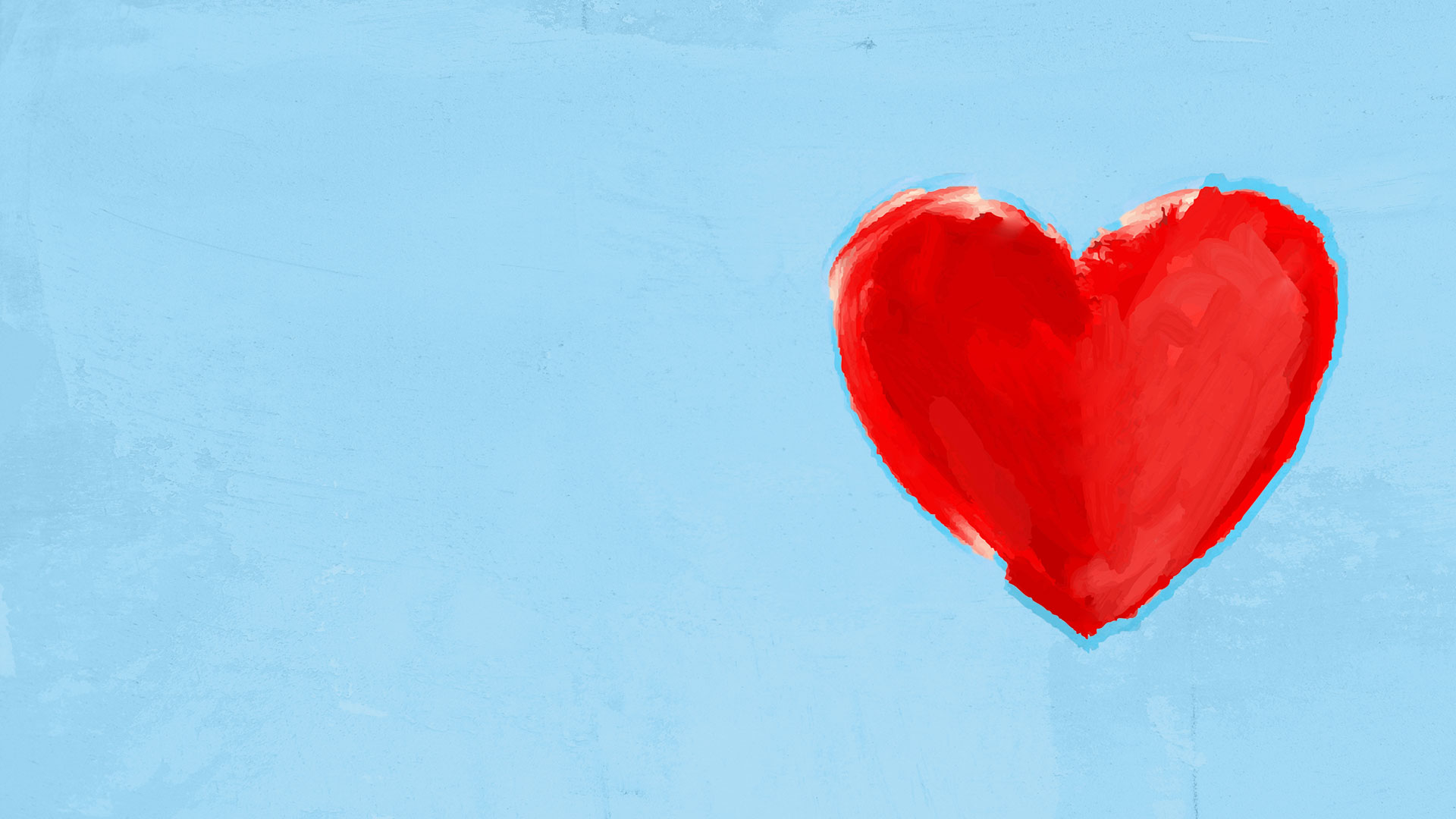 2 Peter 1:12,13  
12 For this reason I will not be negligent to remind you always of these things, though you know and are established in the present truth. 
13 Yes, I think it is right, as long as I am in this tent, to stir you up by reminding you,
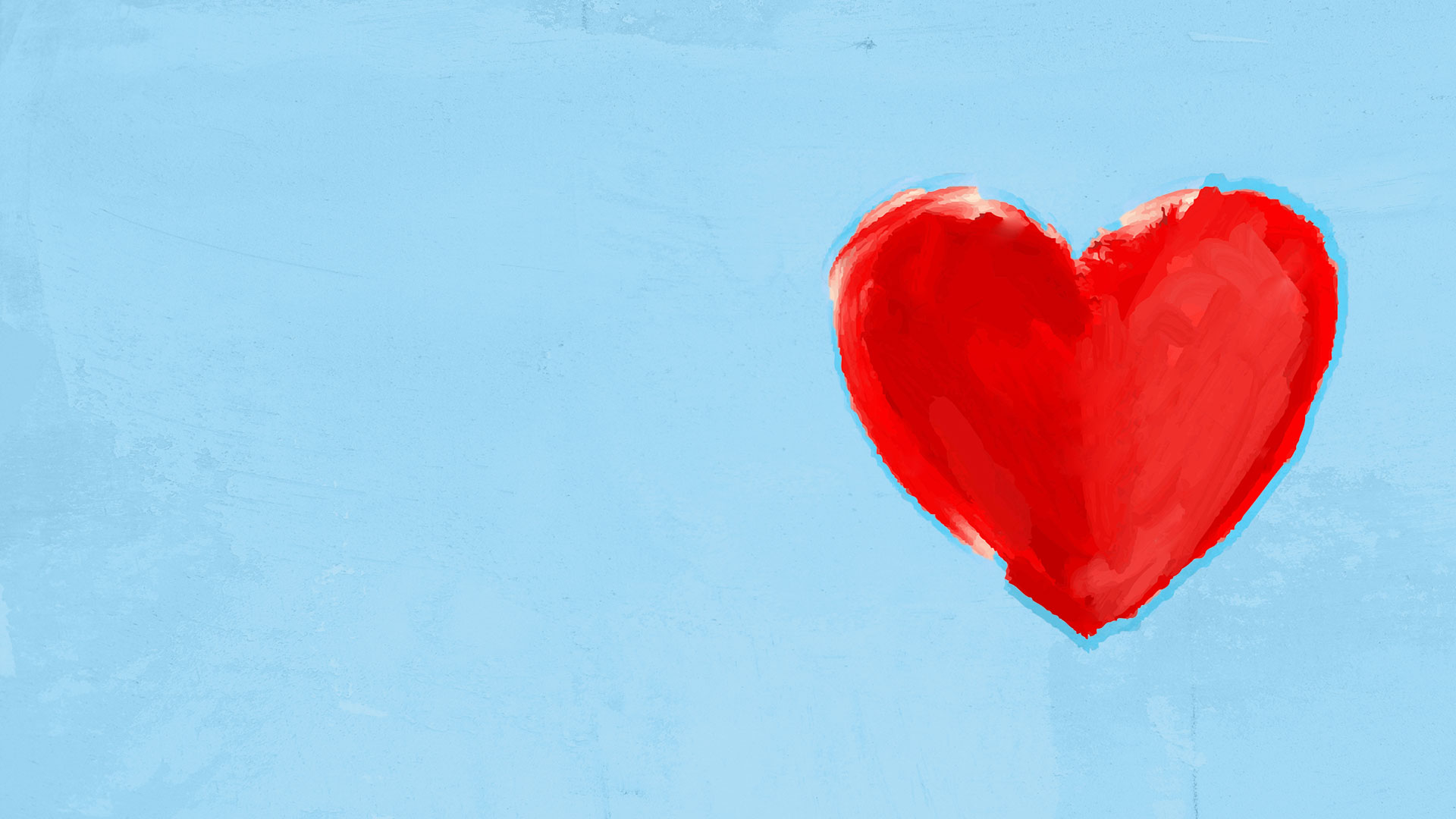 5. Consistency – stay with the momentum
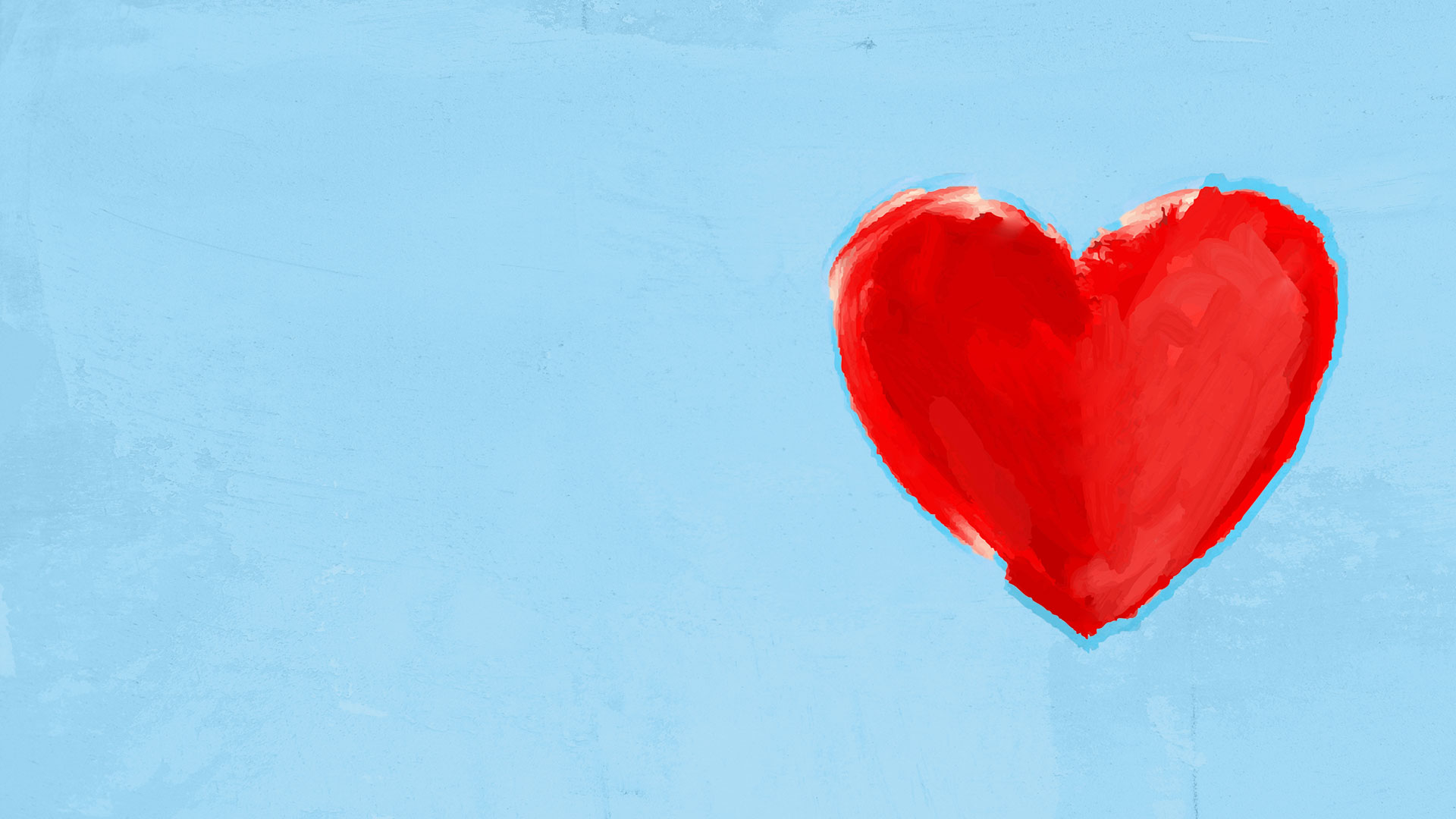 Luke 21:19  
By your patience possess your souls.
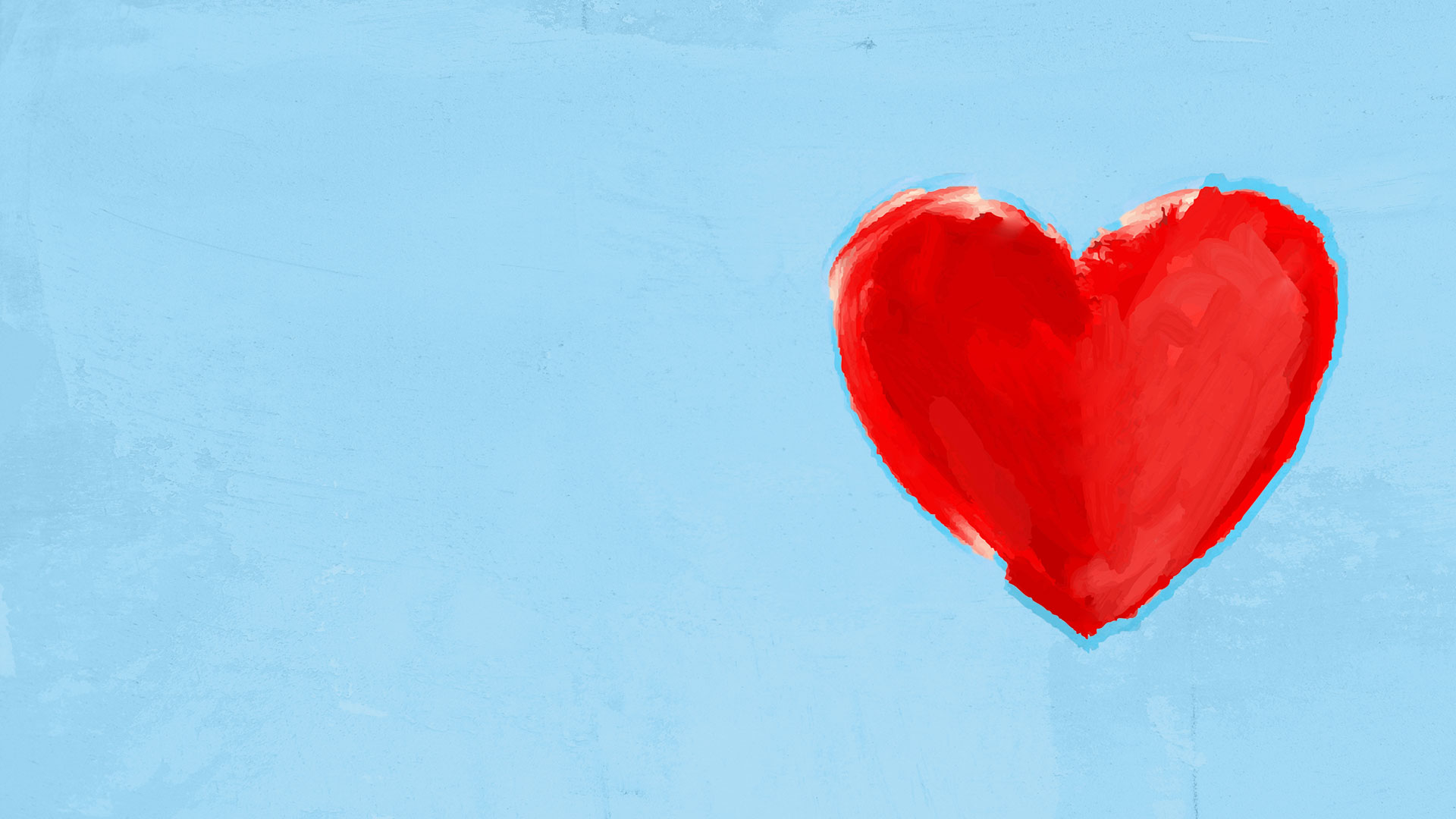 Luke 21:19 (Message Bible)
Staying with it—that's what is required. Stay with it to the end. You won't be sorry; you'll be saved.
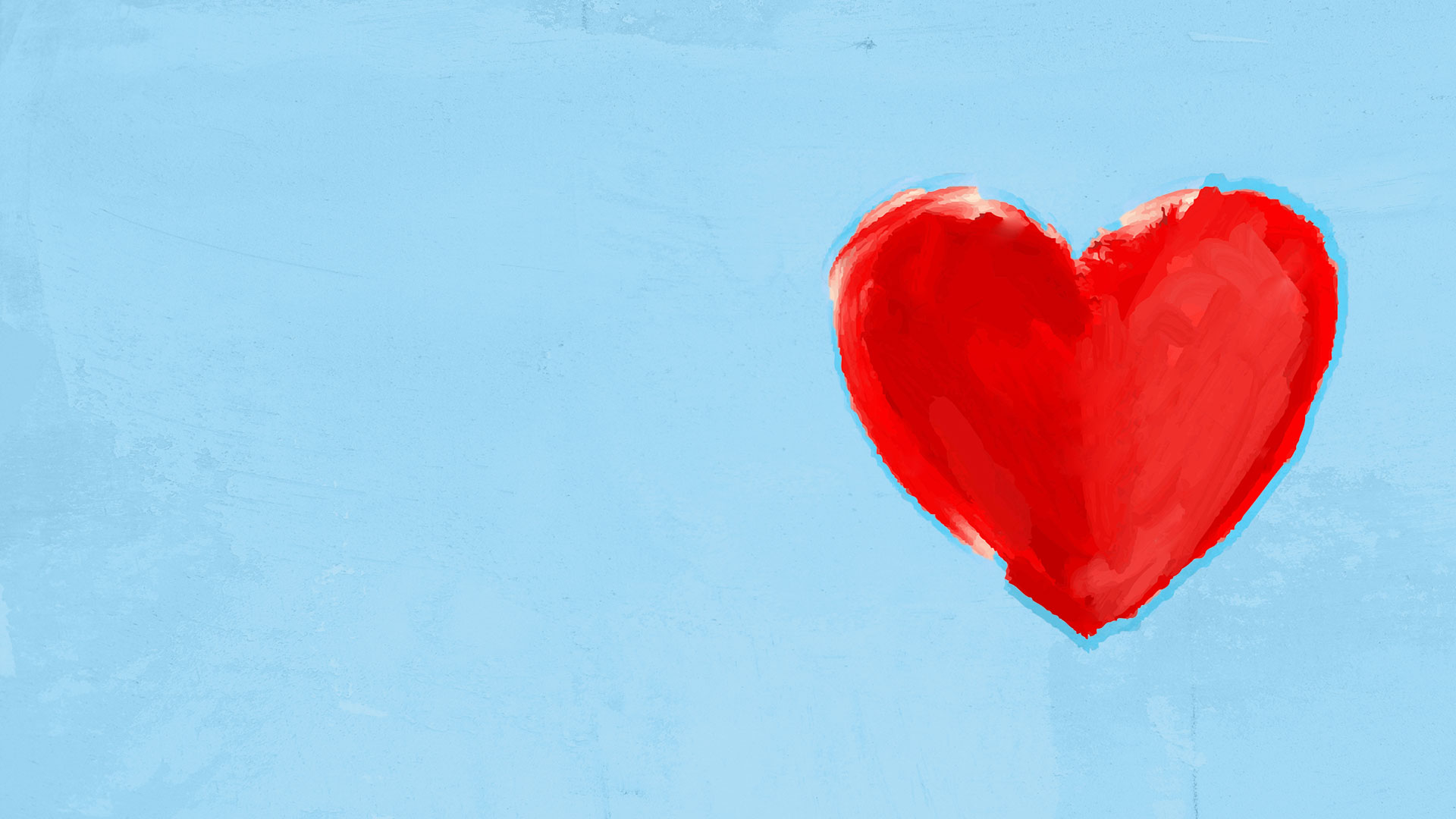 6. Communicate – talk about your heart purpose
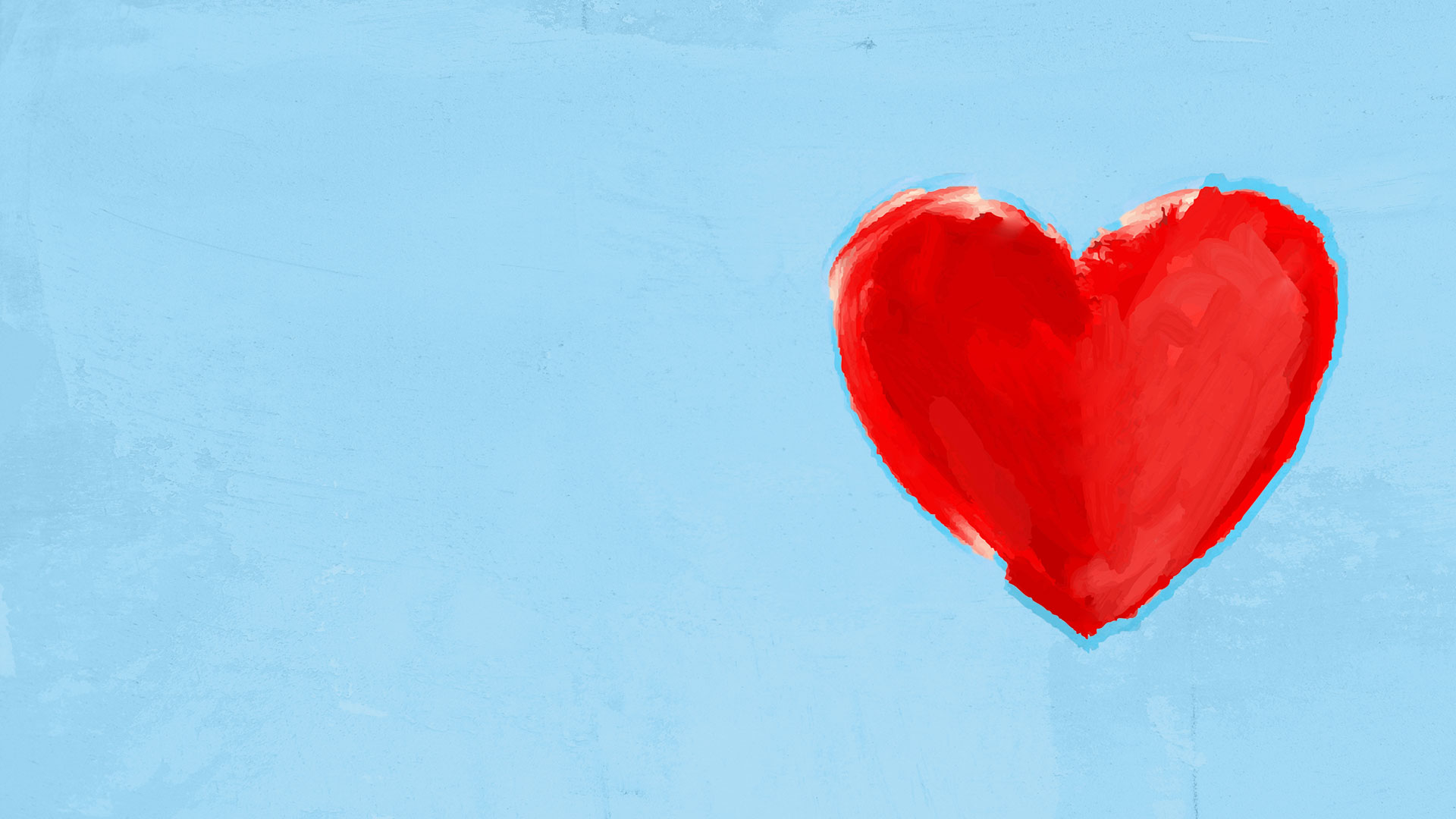 Ecclesiastes 4:9,10
9 Two are better than one, Because they have a good reward for their labor. 
10 For if they fall, one will lift up his companion. But woe to him who is alone when he falls, For he has no one to help him up.
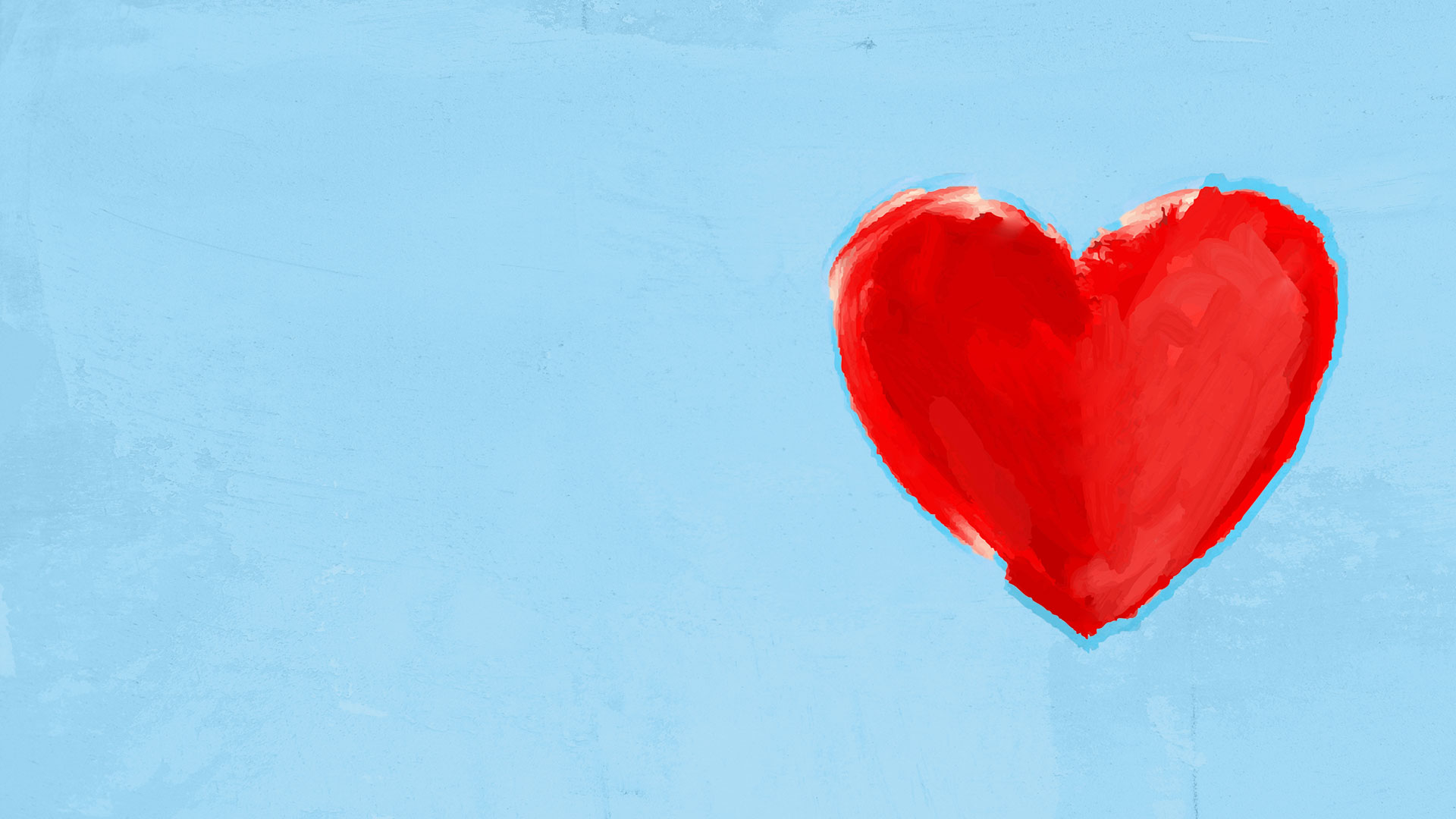 WHAT ARE YOUR HEART PURPOSES?